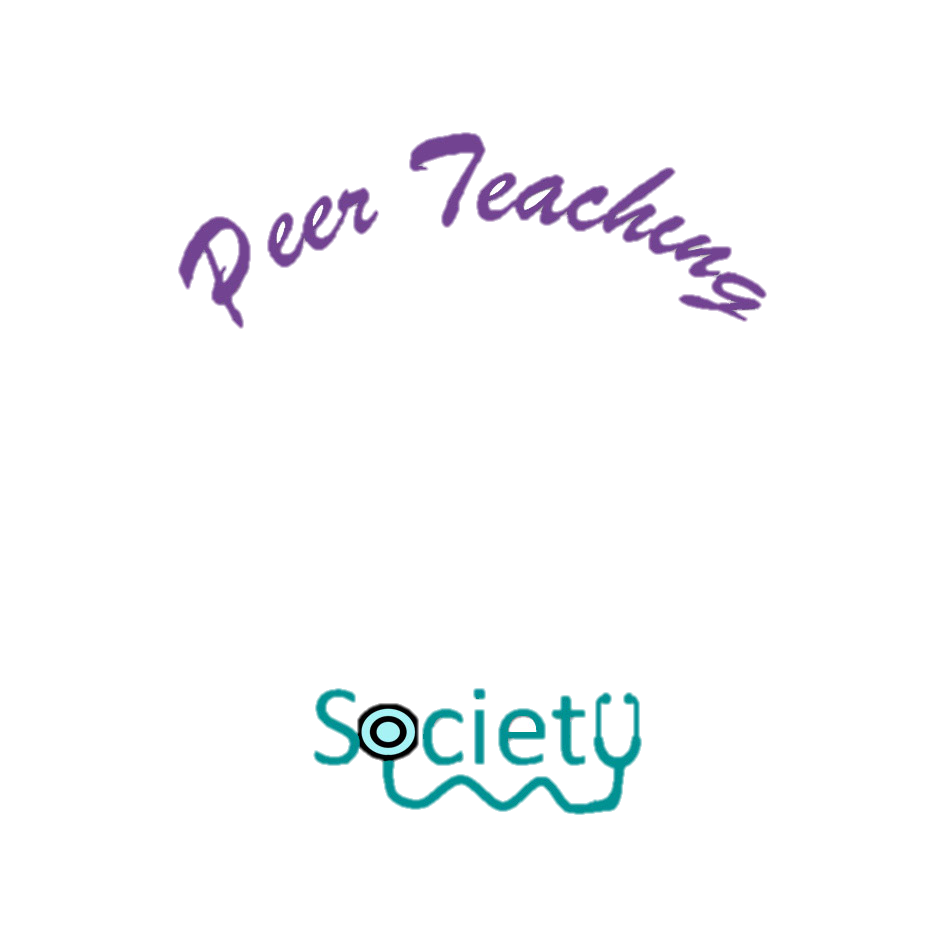 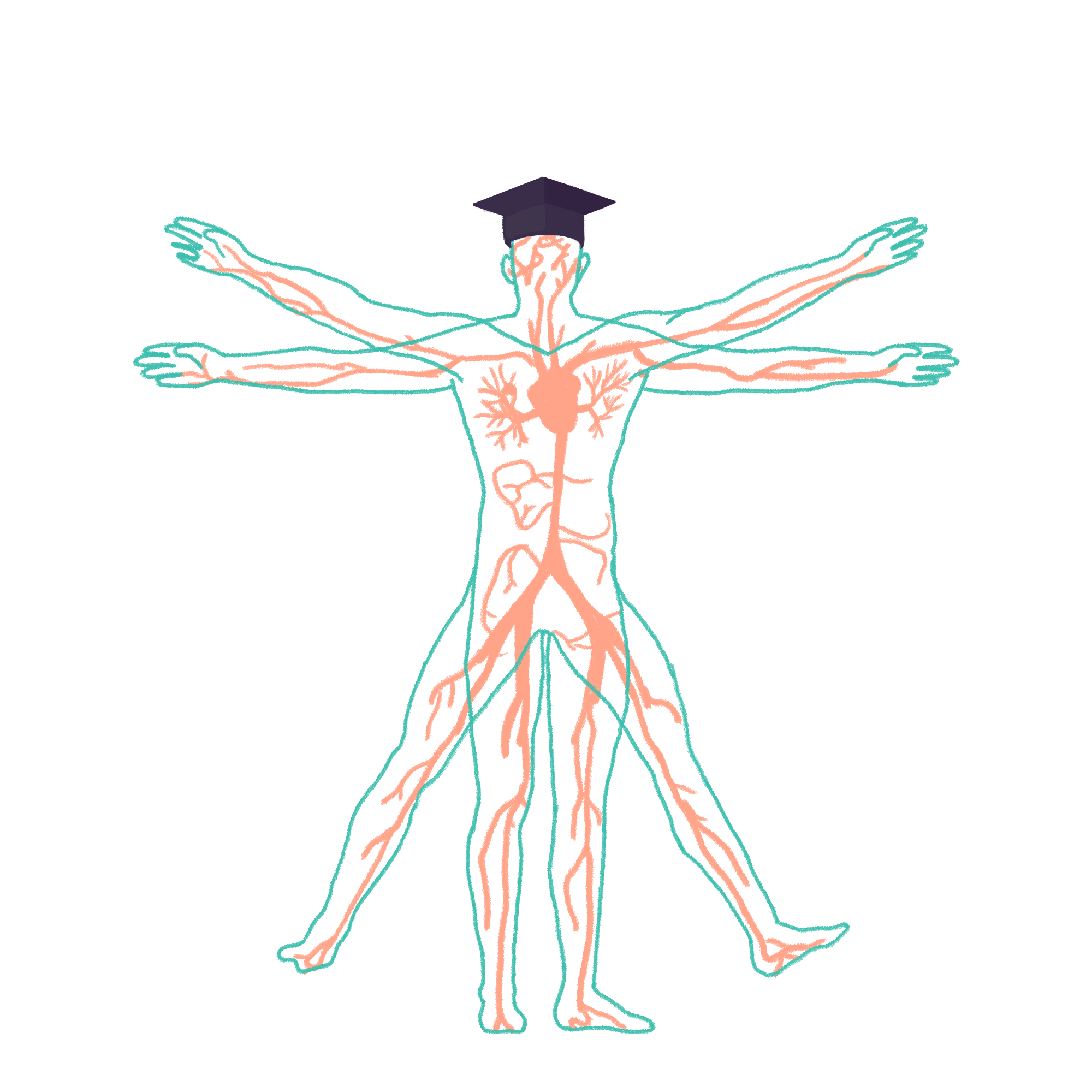 2023/2024
Paediatrics Part 2
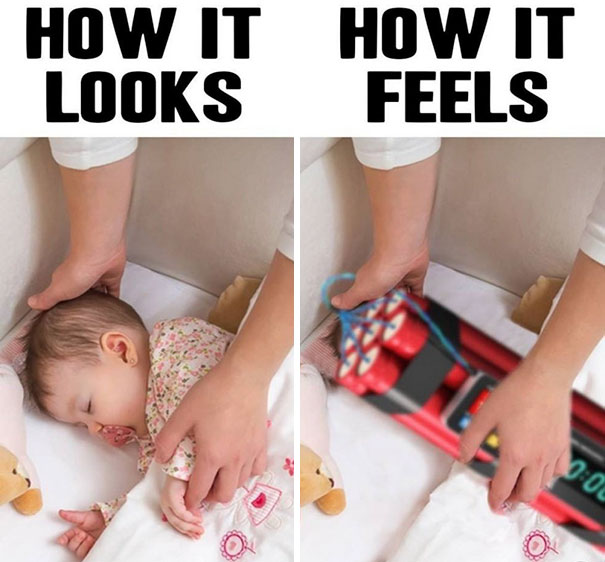 Phase 3a Revision Session
Session 2

Preethi Muthukumar, Vansh Asher
Tuesday 14th November 2023
6pm
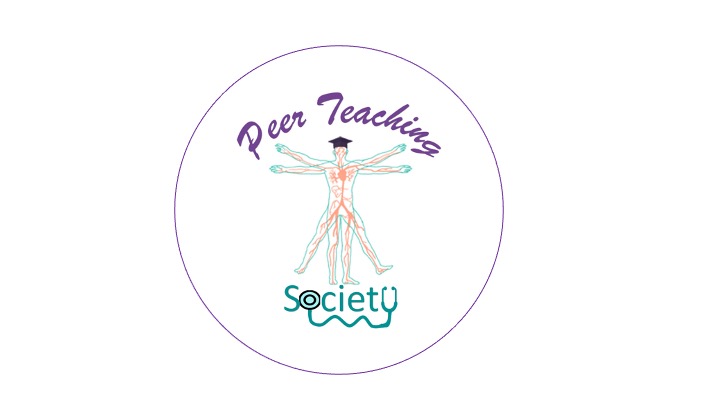 The Peer Teaching Society is not liable for false or misleading information…
Aims and Objectives
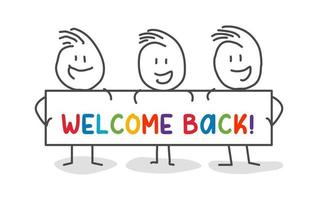 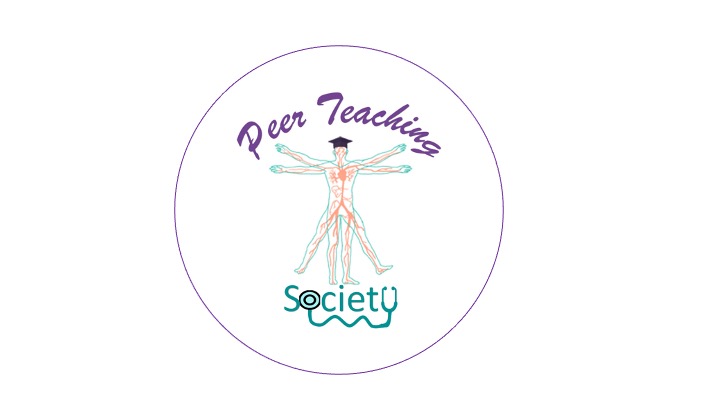 The Peer Teaching Society is not liable for false or misleading information…
Case 1
7 y.o. boy (Andrew)  presents to A&E and is feeling unwell and lethargic
Has non-blanching rash on torso, responsive to pain
Chest clear, HS normal, abdo SNT
Temp 39, RR 38, HR 142, SpO2 88% OA, CRT 5s

What are we worried about?
What could the rash be?

PS: thank you to Dr Ben Ng for this case!
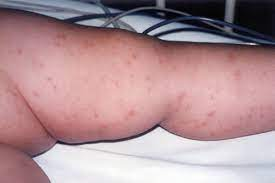 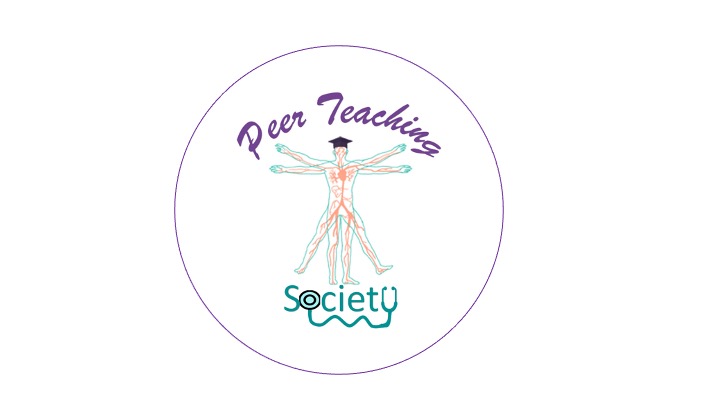 The Peer Teaching Society is not liable for false or misleading information…
How do you describe rashes?
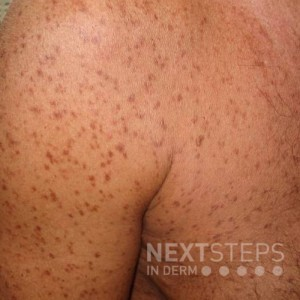 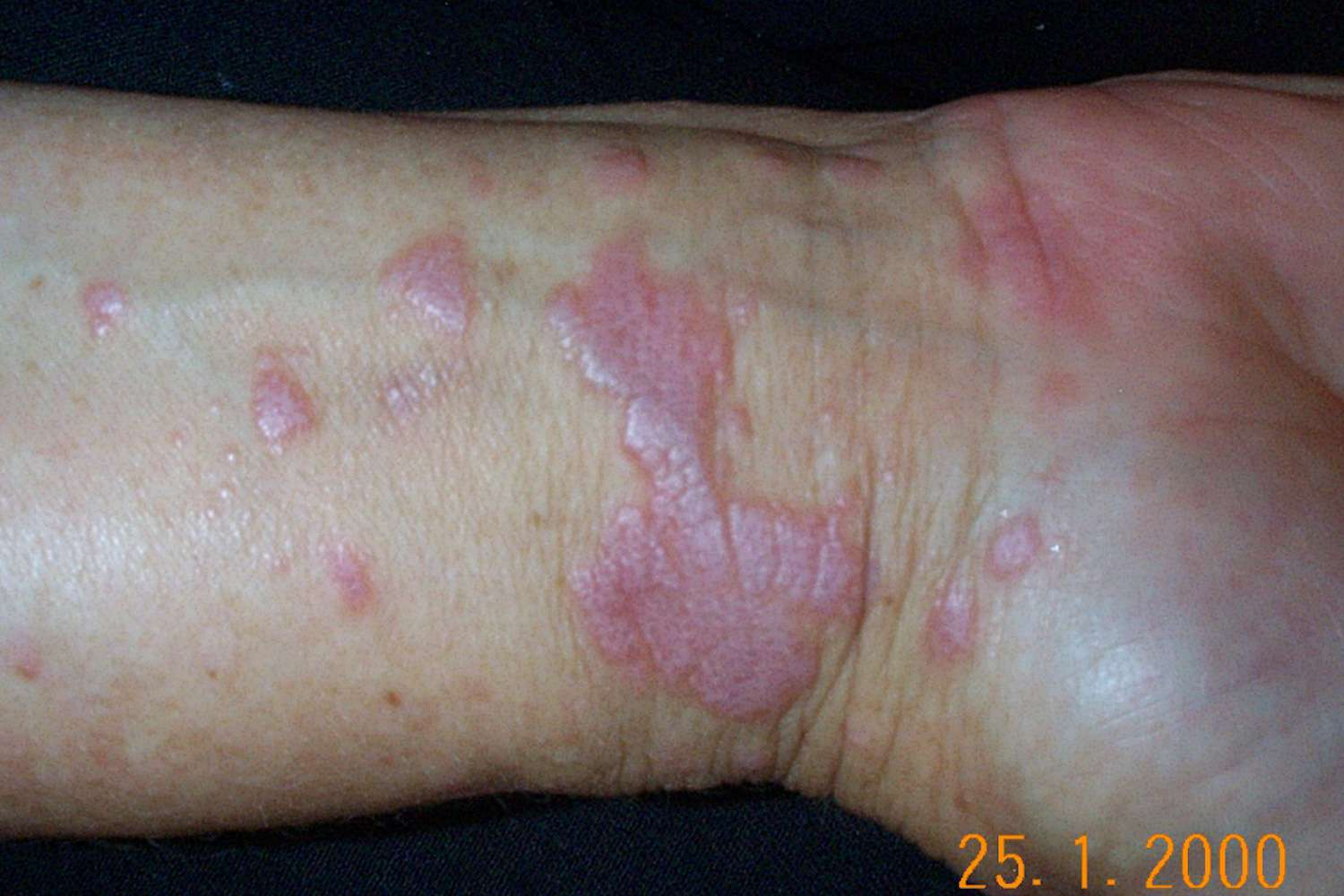 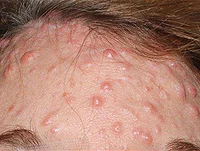 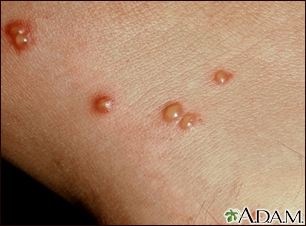 macules: flat, nonpalpable lesions, <10mm
papules: elevated lesions, <10mm
plaques: palpable lesions, >10mm, elevated/depressed compared to ski
vesicles: small, clear, fluid-filled blisters
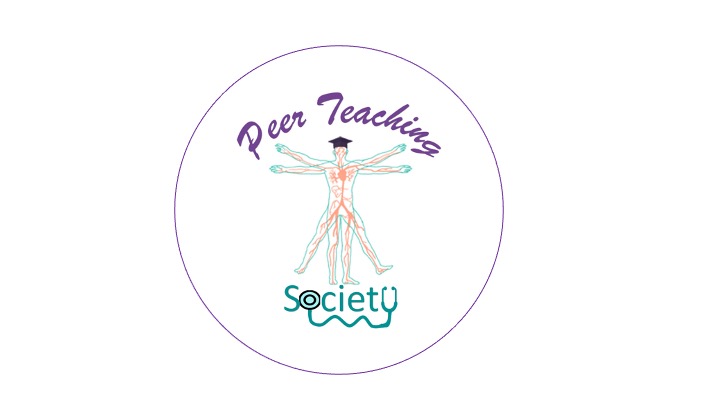 The Peer Teaching Society is not liable for false or misleading information…
How do you describe rashes?
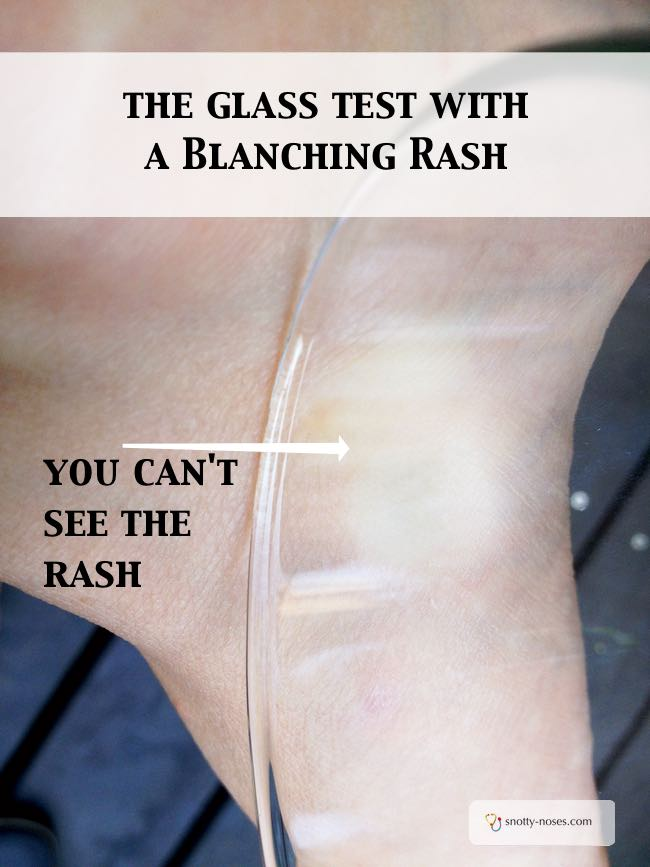 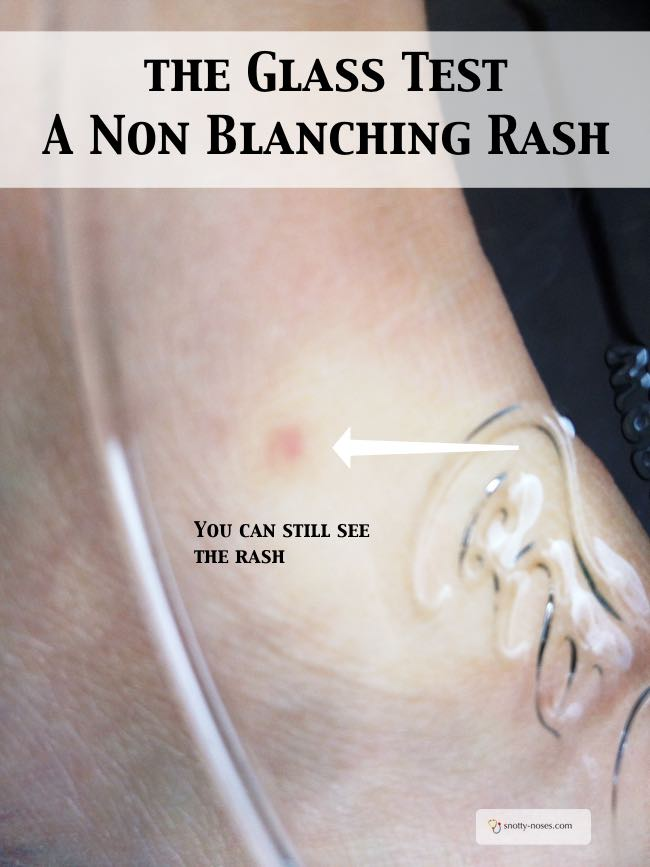 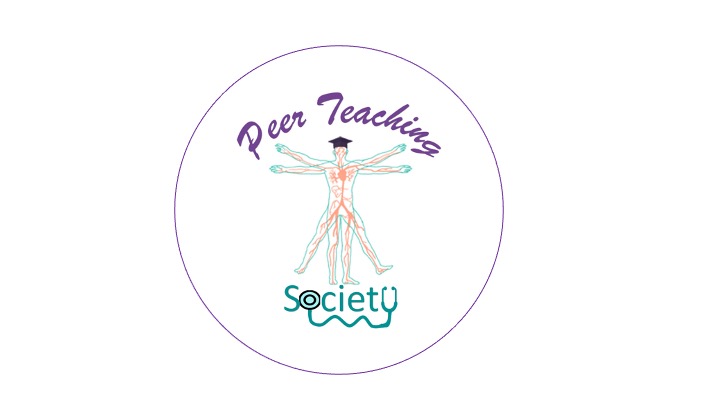 The Peer Teaching Society is not liable for false or misleading information…
How do you describe rashes?
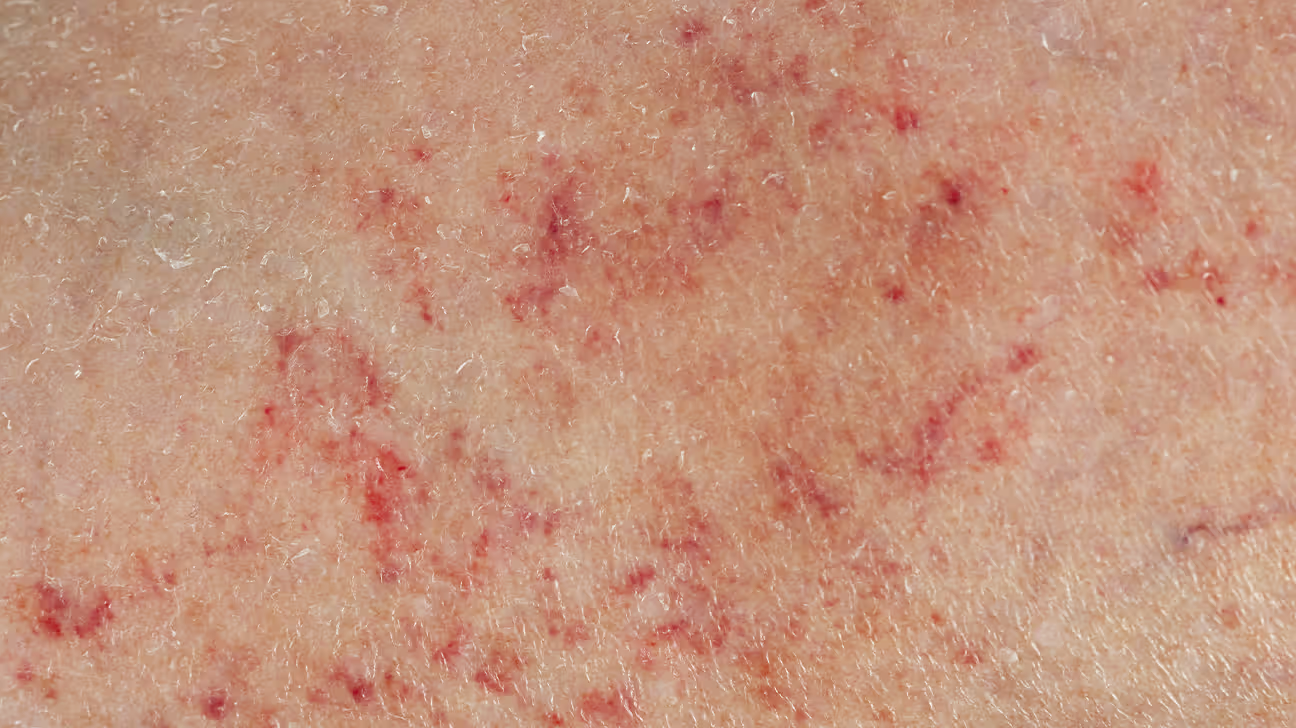 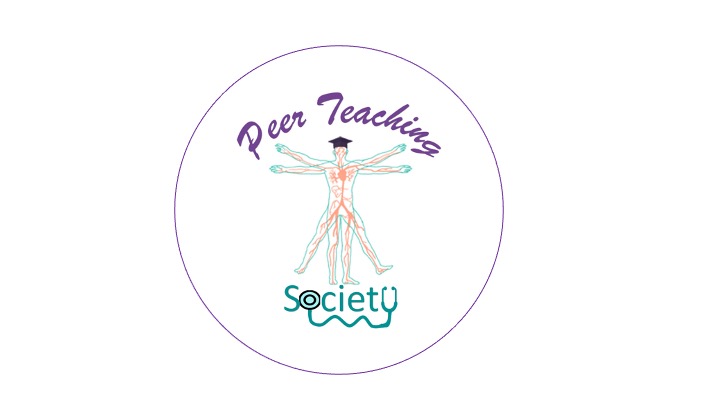 The Peer Teaching Society is not liable for false or misleading information…
Immunisations
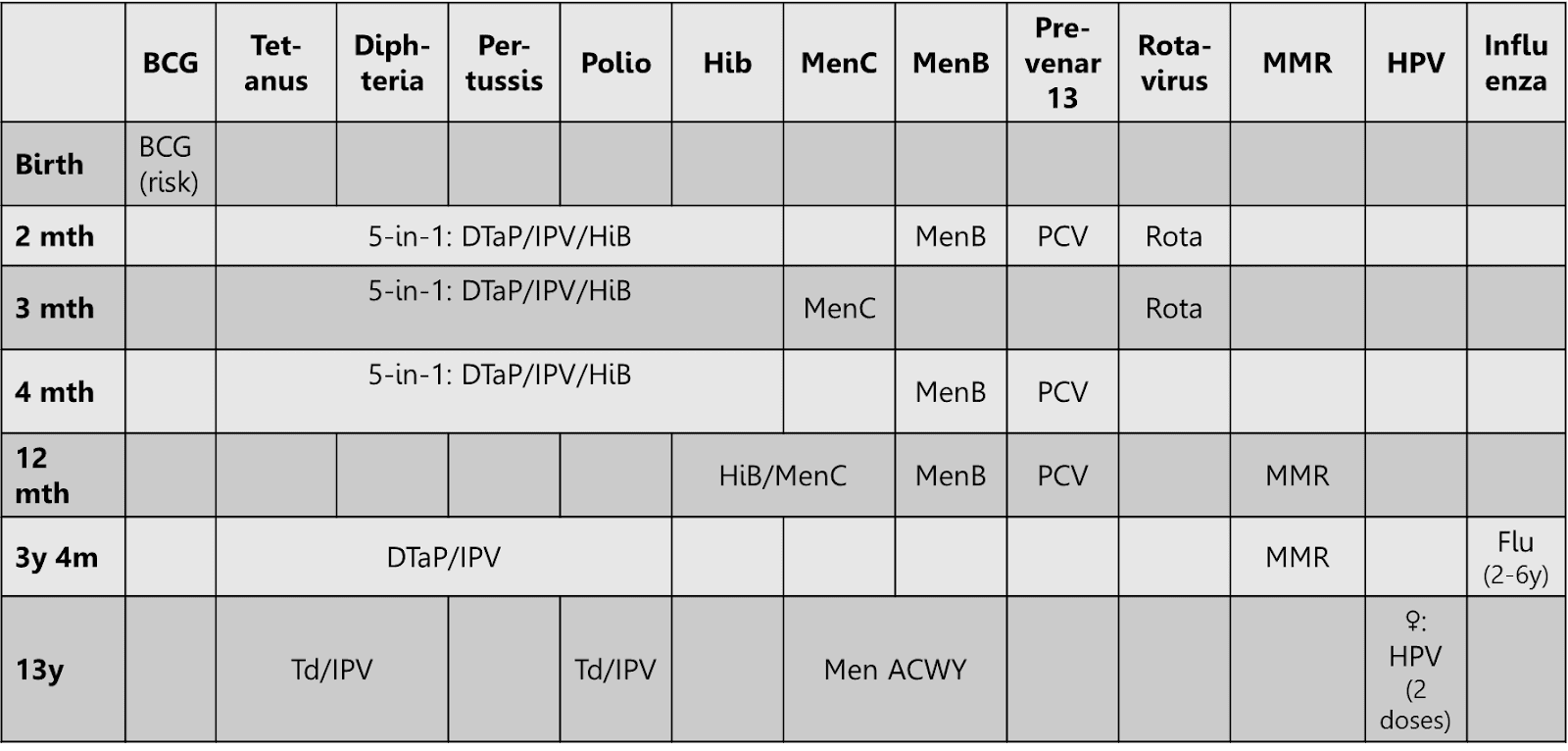 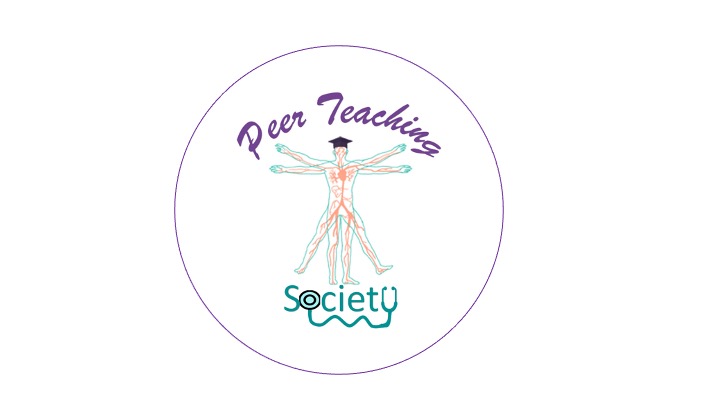 The Peer Teaching Society is not liable for false or misleading information…
Microbiology
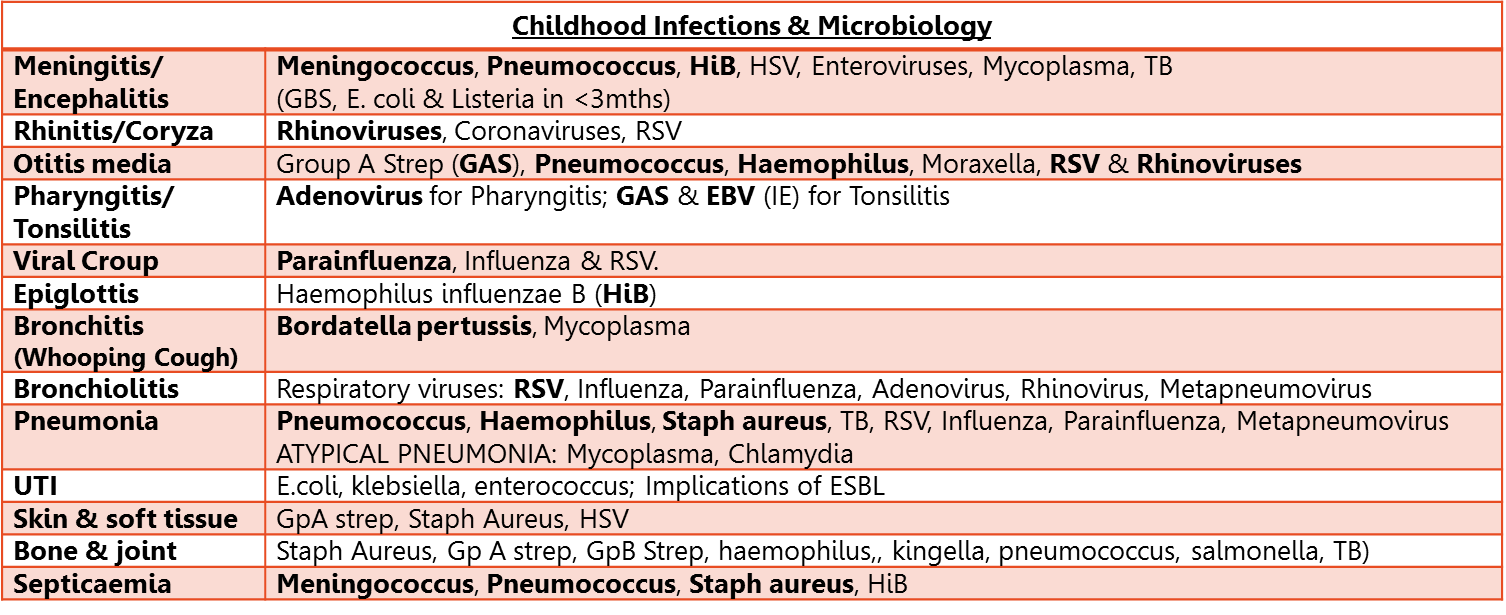 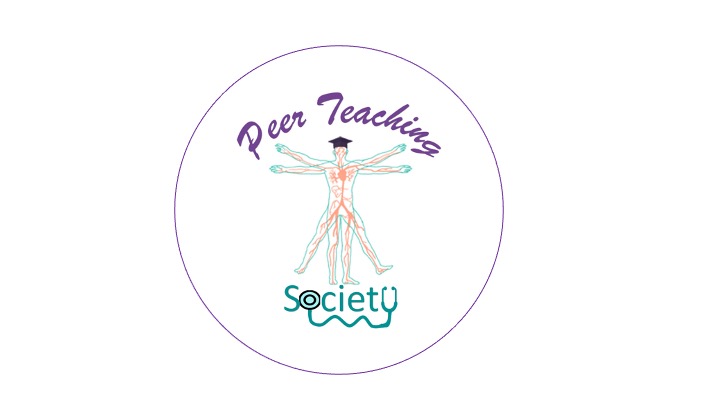 The Peer Teaching Society is not liable for false or misleading information…
Rash 1
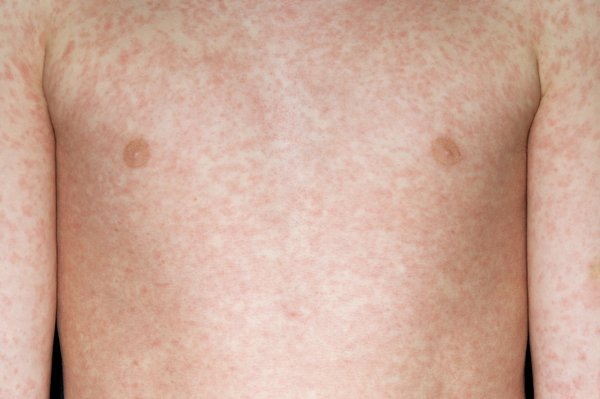 5 y.o. boy
Unsure about immunisations
2 weeks ago, he had cough, coryza, conjunctivitis and fever
Now he’s developed this maculopapular rash that’s started from his hairline and spread downwards
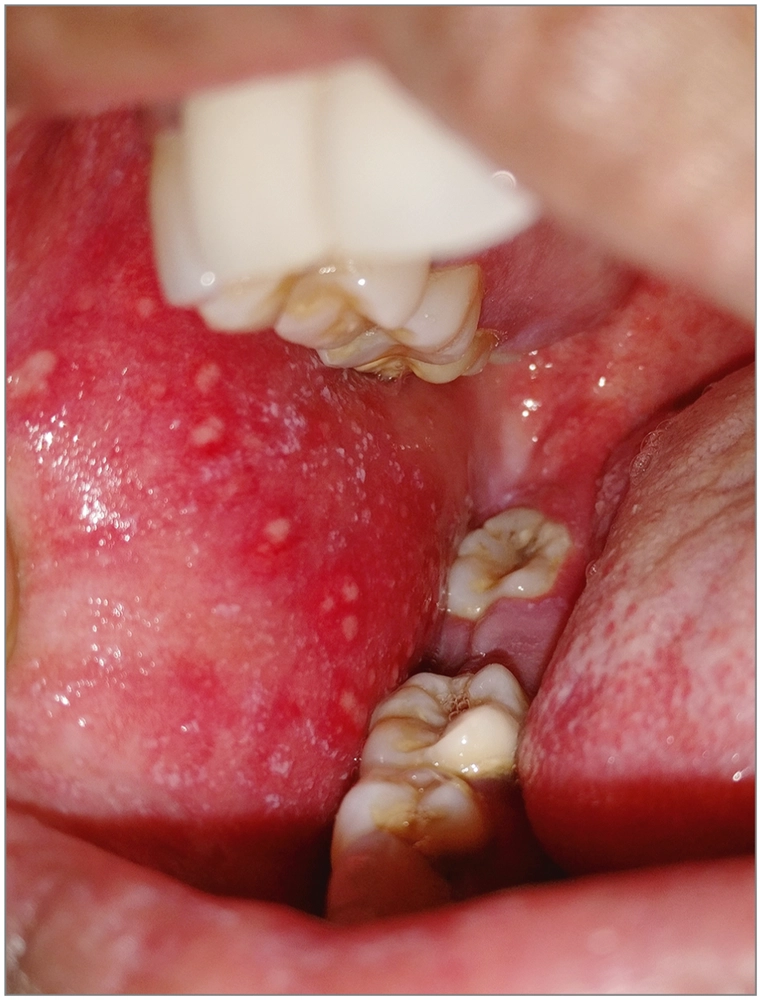 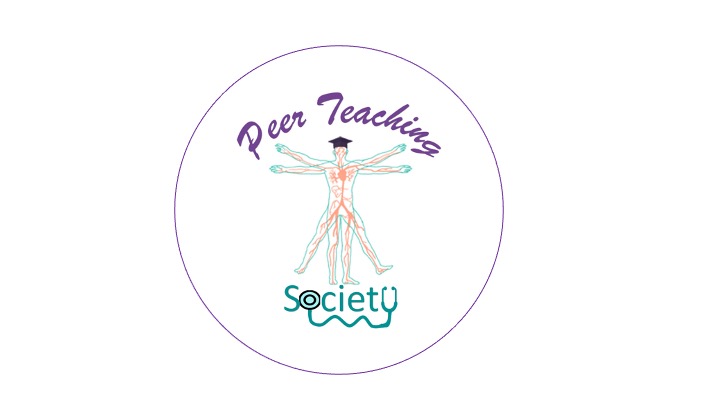 The Peer Teaching Society is not liable for false or misleading information…
Measles
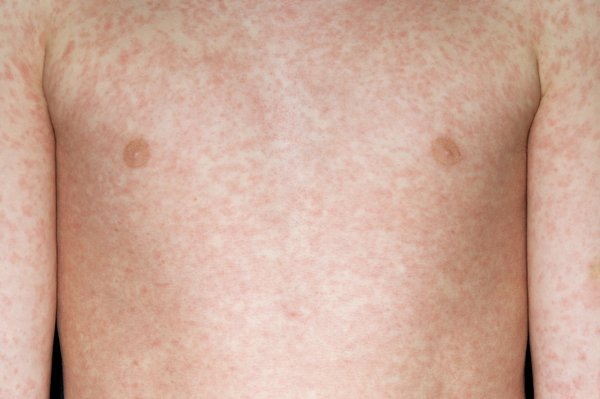 Caused by RNA paramyxovirus 
Highly infectious, aerosol transmission
Infectious from prodrome till 4 days after rash starts
Prodrome: CCCK
Ix: IgM ab, raised LFTs, measles RNA PCR on oral fluid specimen 
Tx: supportive, notifiable disease
School exclusion till 5 days after rash onset 
         Complications: OM, pneumonia, ____encaphalitis
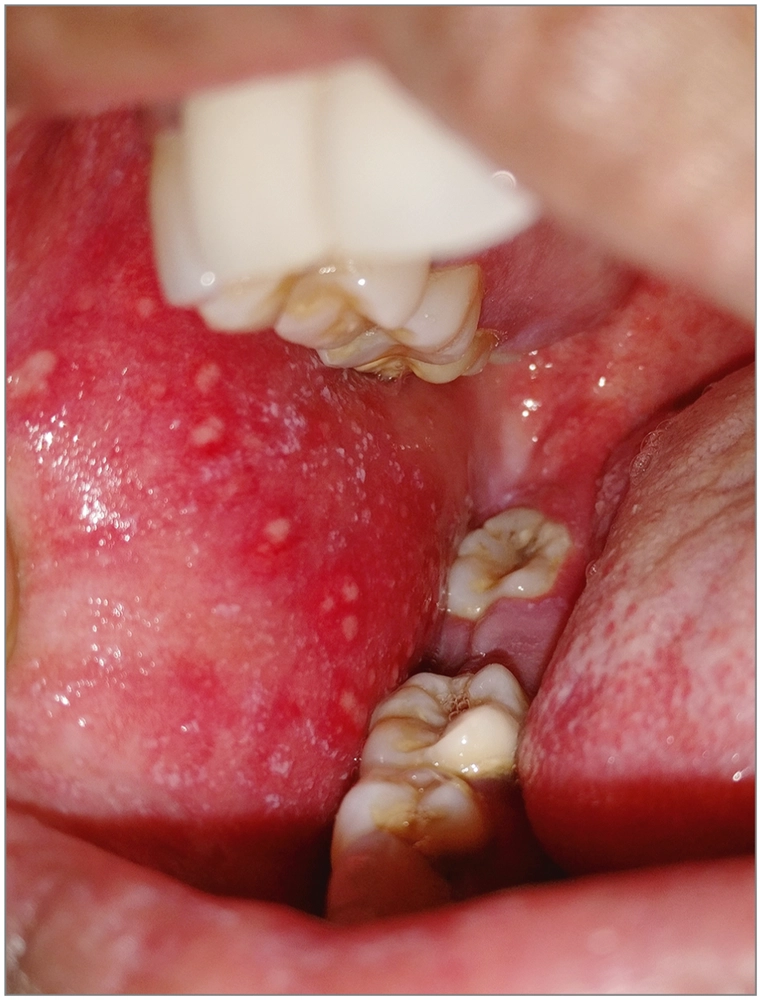 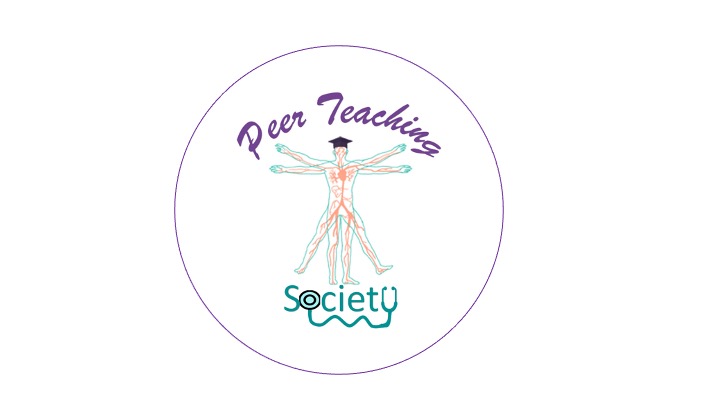 The Peer Teaching Society is not liable for false or misleading information…
Rash 2
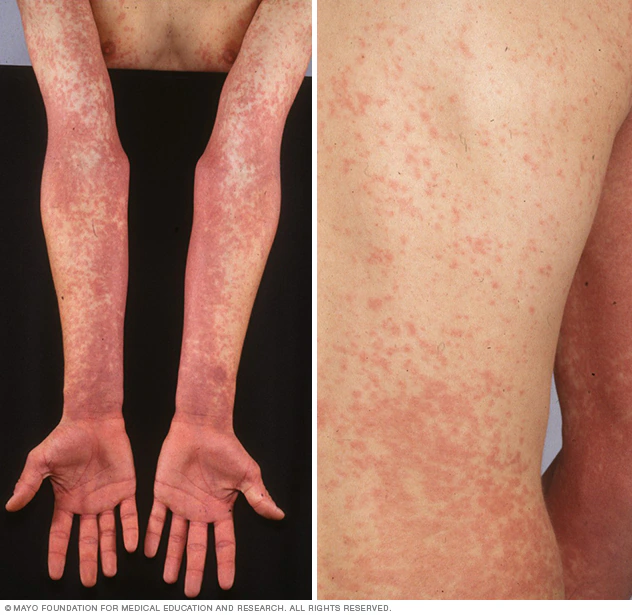 4 y.o. girl
Had 3 day hx of fever, vomiting, abdominal pain
Diffuse rash in neck and chest areas, with pallour around the lips
Rash has spread to flexor creases
Mum notes that it feels very rough to touch
Has exudate on tonsils
Has ‘strawberry’ tongue
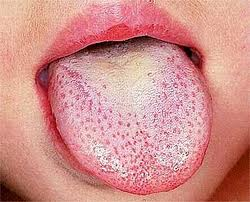 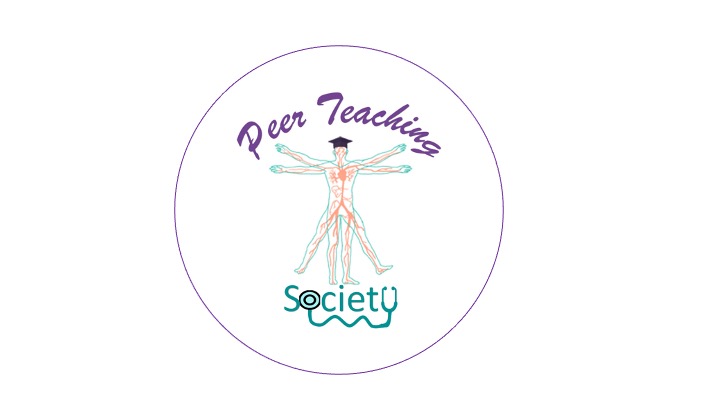 The Peer Teaching Society is not liable for false or misleading information…
Rash 2: Scarlet fever
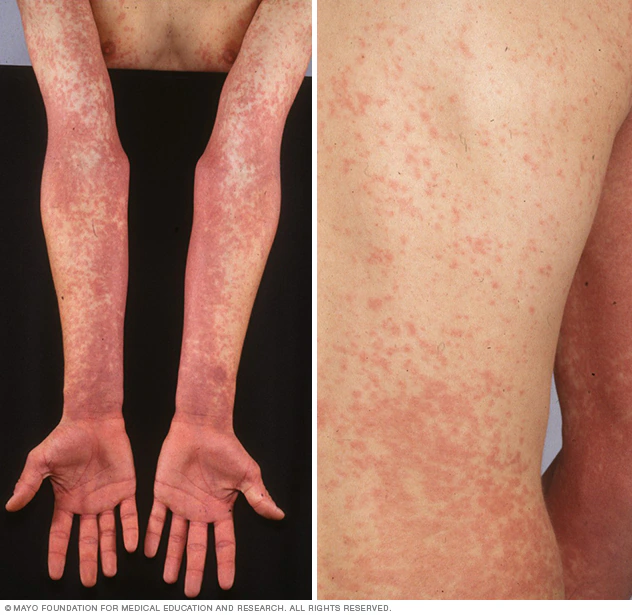 Occurs as body’s reaction to erythrogenic toxins produced by Strep. pyogenes
Peak incidence between 2-6 years
Spread via respiratory route (sneezing, coughing)
Distinct ‘sandpaper’ like rash, fever, vomiting, abdo pain, strawberry tongue
Tx: 10 day course of penicillin 
School exclusion till 24h after commencing abx
notifiable disease
Complications: OM, rheumatic fever
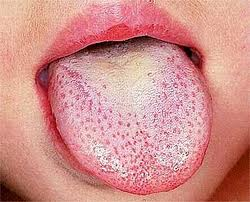 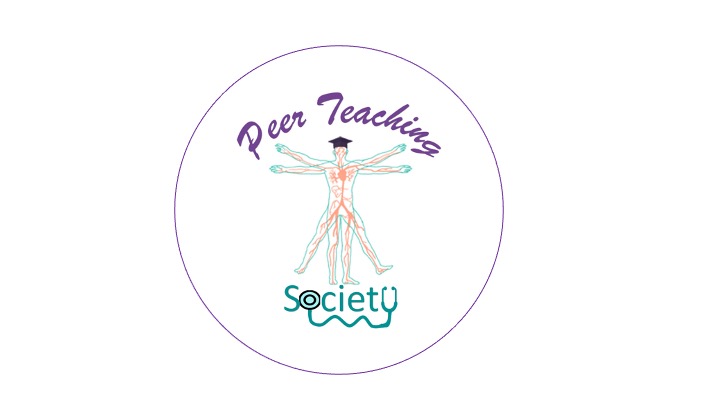 The Peer Teaching Society is not liable for false or misleading information…
Rash 3
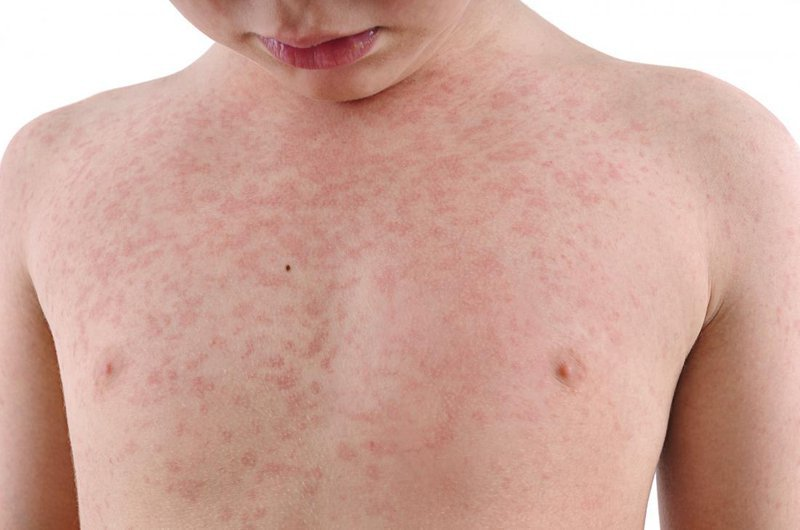 6 y.o. boy
Unsure about immunisation hx
Has come into paeds A&E in winter time
Had mild fever 1 week ago
Now has maculopapular rash, starting on face and spread down whole body
On examination, you spot Forchheimer spots and postauricular lymphadenopathy

What are you thinking?
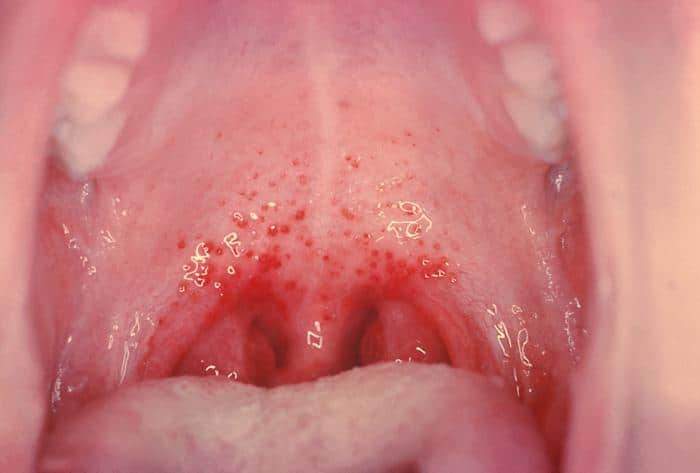 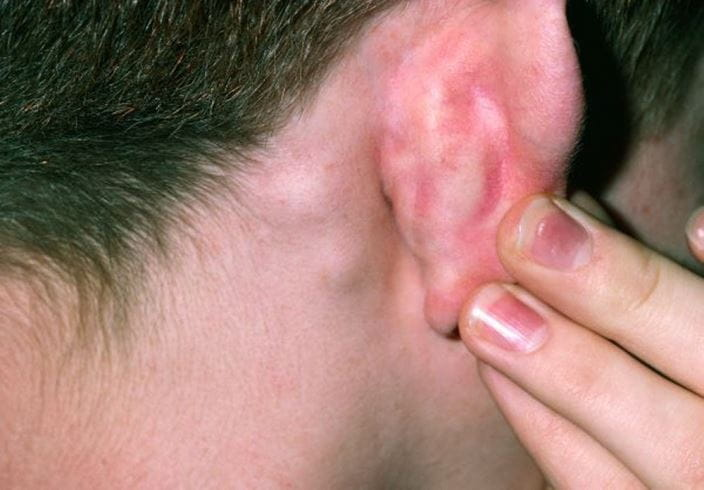 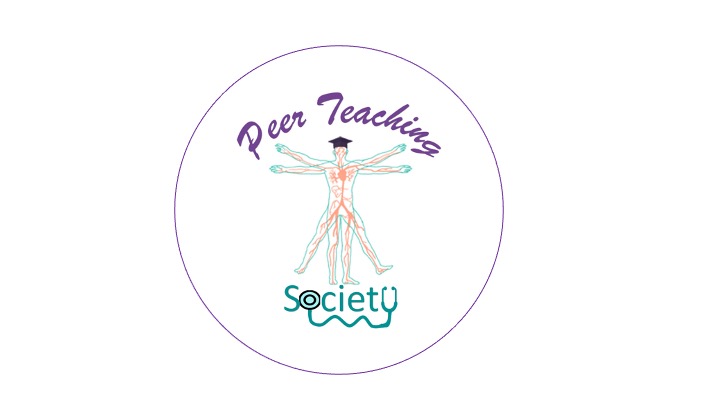 The Peer Teaching Society is not liable for false or misleading information…
Rash 3: rubella
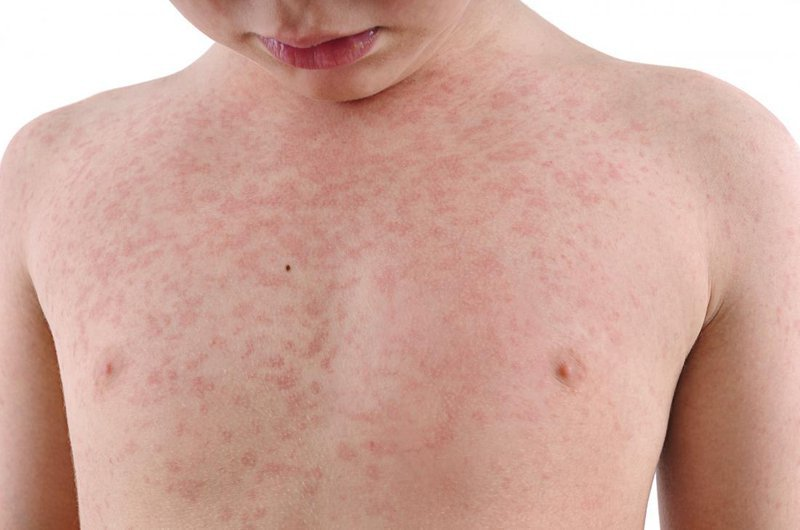 German measles
Caused by togavirus 
Rare in UK now that MMR has been introduced
More common during winter/spring
Low-grade fever, rash beginning in face and spreading across whole body
Palatal petechiae
Suboccipital and postauricular lymphadenopathy
Tx: supportive treatment
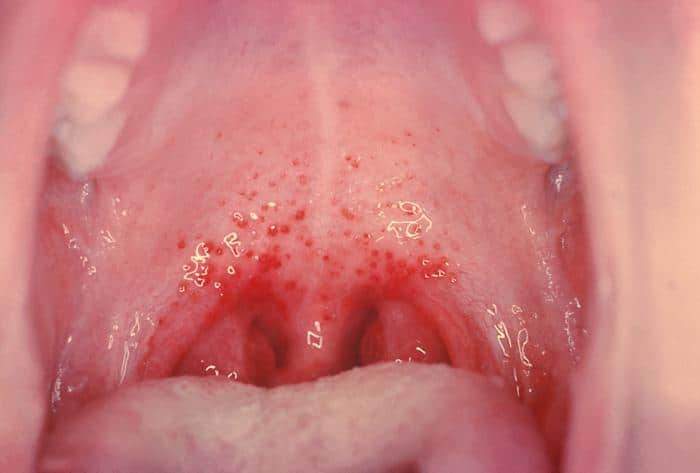 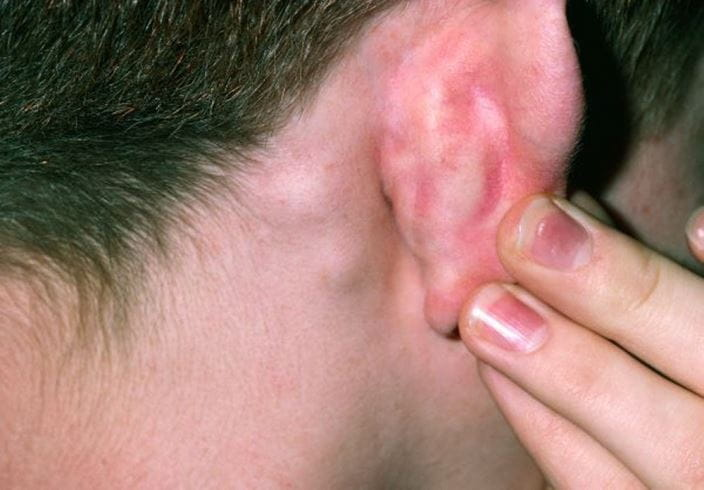 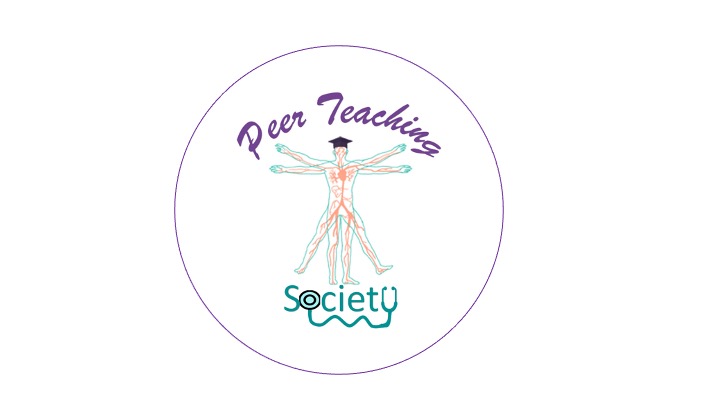 The Peer Teaching Society is not liable for false or misleading information…
Rash 3: Congenital Rubella
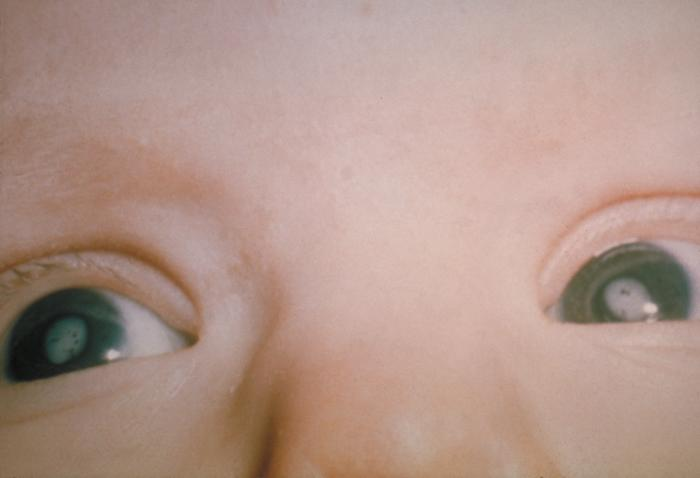 Foetal rubella syndrome can occur if a non-immune mother is infected in her 1st trimester of pregnancy → teratogenic, sensorineural deafness, congenital cataracts, CHD, cerebral palsy, microcephaly 
If suspected: discuss with local health protection unit
Do NOT offer MMR vaccine to pregnant woman
offer non-immune mothers MMR vaccine in post-natal phase
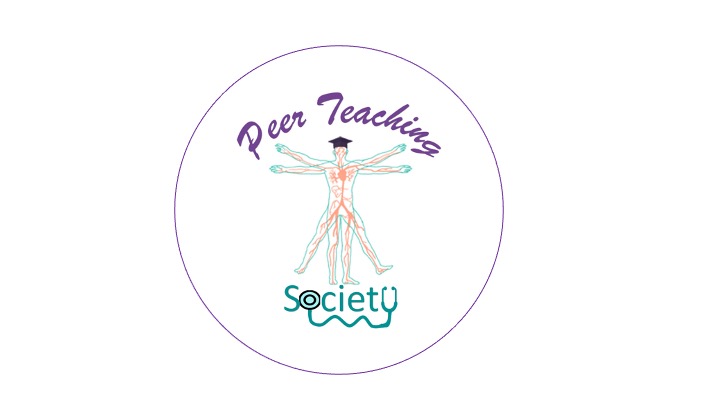 The Peer Teaching Society is not liable for false or misleading information…
Rash 4
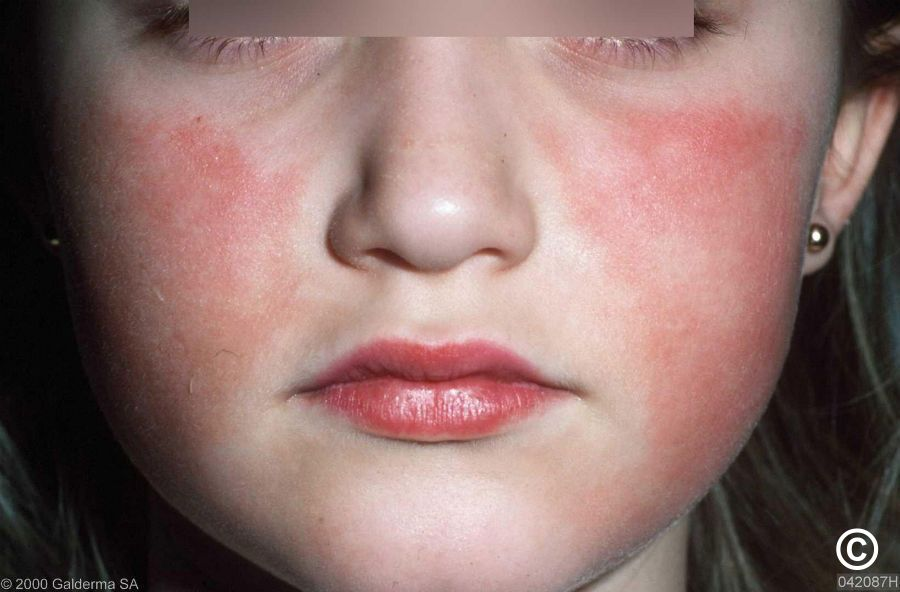 7 y.o. girl
Comes in during Spring
Had a headache, runny nose and fever 1 week ago
Now has bright red macules on face
Rash has spread to hands and limbs, worsens with exposure to sunlight
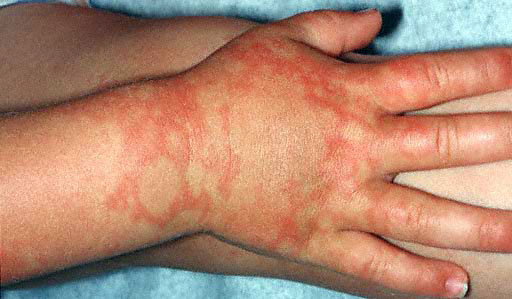 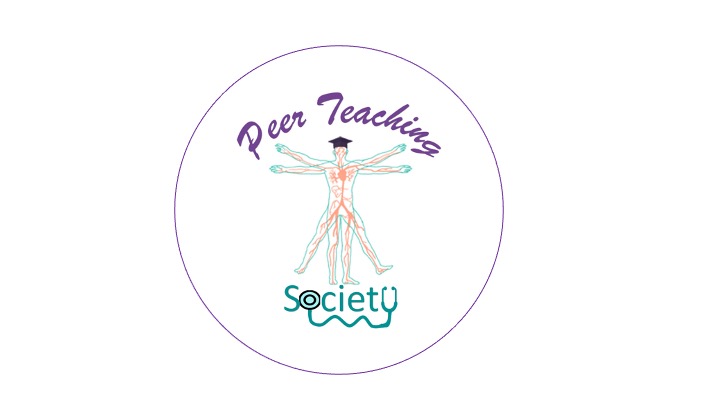 The Peer Teaching Society is not liable for false or misleading information…
Rash 4: Slapped Cheek Disease
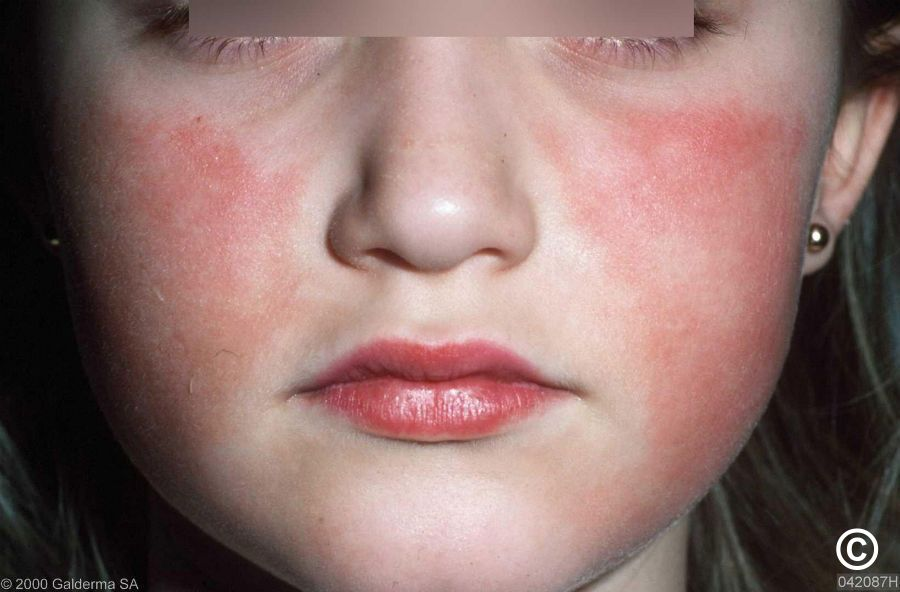 Caused by Parovirus B19
Occurs in all ages
Fever, headache, coryza → slapped cheek rash, glove and socks rash
Ix: clinical diagnosis but can do serology
Tx: supportive, no longer infectious once rash appears
Complications: in someone who has haemolytic anaemia (eg. SCD), infection can trigger an aplastic crisis, pancytopenia 
In pregnant women, infection can cause hydrops fetalis in baby
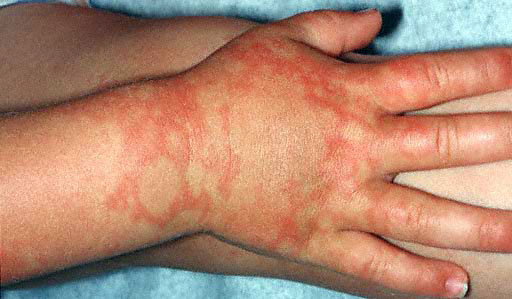 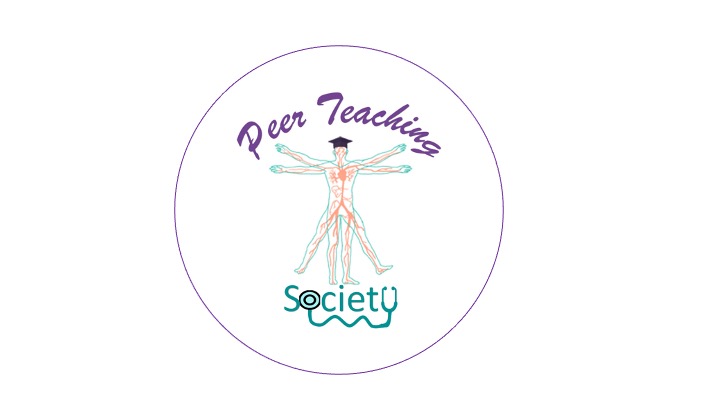 The Peer Teaching Society is not liable for false or misleading information…
Rash 5
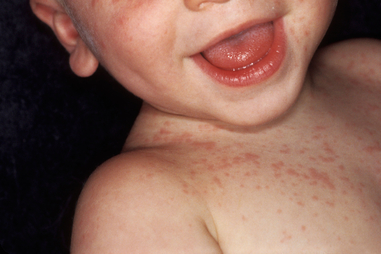 1 y.o. boy
Had a high fever last week of 41 degrees celsius, lasted for 3 days
Fever ended and rash began: started on trunk and spread peripherally
Had vomiting and diarrhoea before rash came on
On examination, you see spots on uvula and soft palate
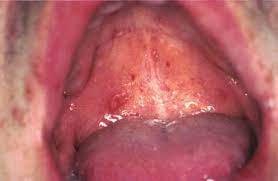 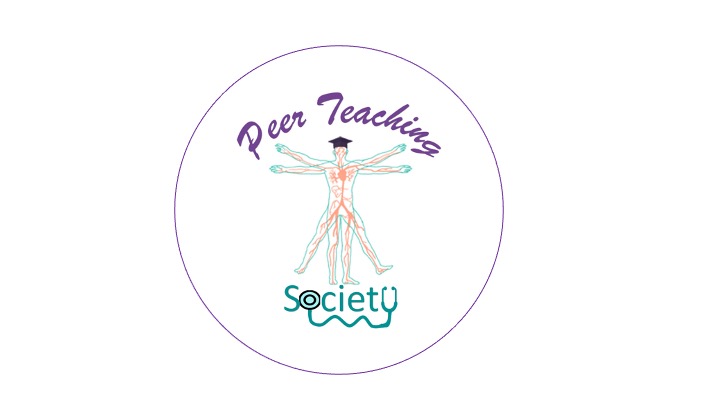 The Peer Teaching Society is not liable for false or misleading information…
Rash 5: Roseola Infantum
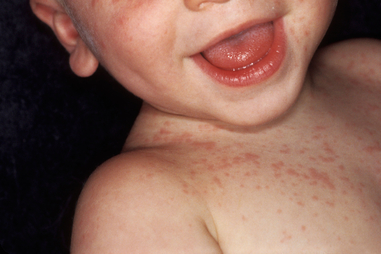 Known as the ‘3 day fever’
Affects children <2y.o.
Caused by HHV-6
Rose-coloured rash starts from trunk, spreads peripherally
Nagayama spots: enanthem on uvula and soft palate 
Self-resolving within 2-5 days 
May have febrile convulsions prior to rash
Tx: supportive
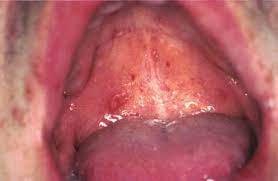 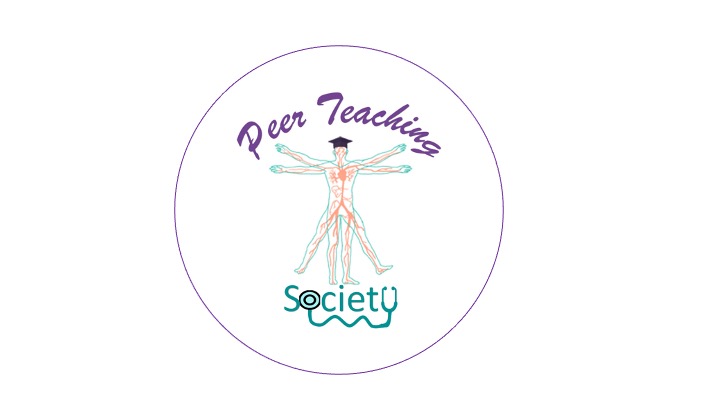 The Peer Teaching Society is not liable for false or misleading information…
Rashes
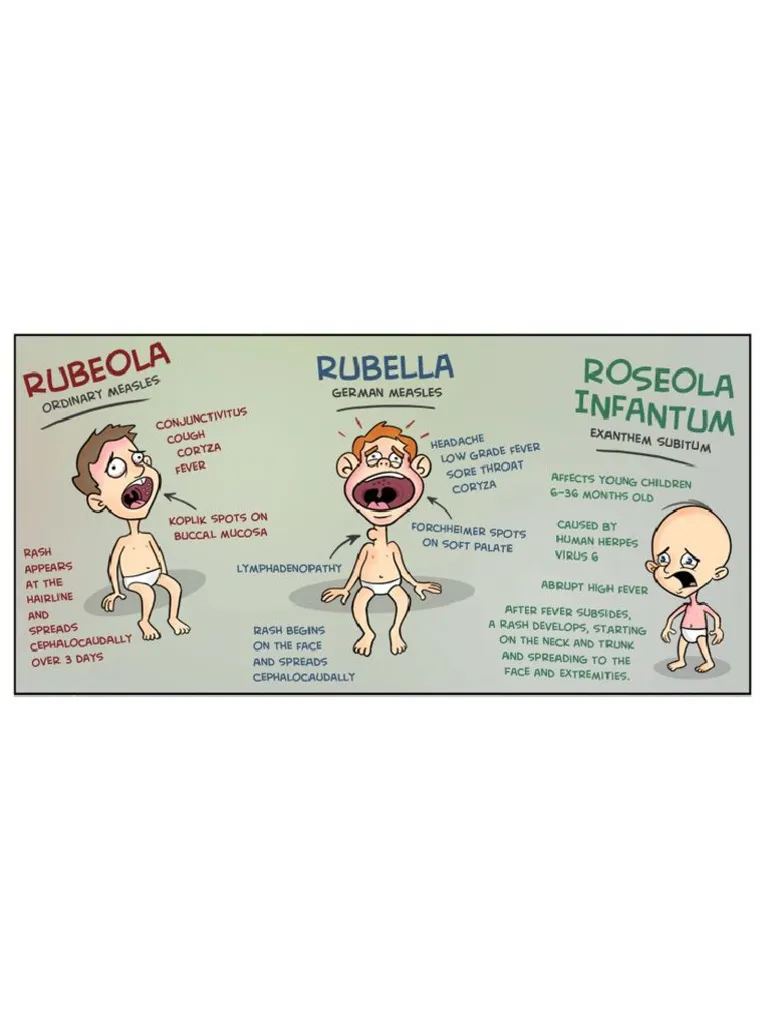 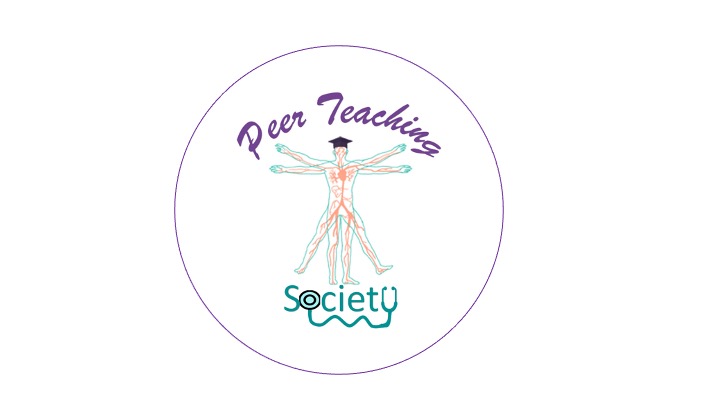 The Peer Teaching Society is not liable for false or misleading information…
Rash 6
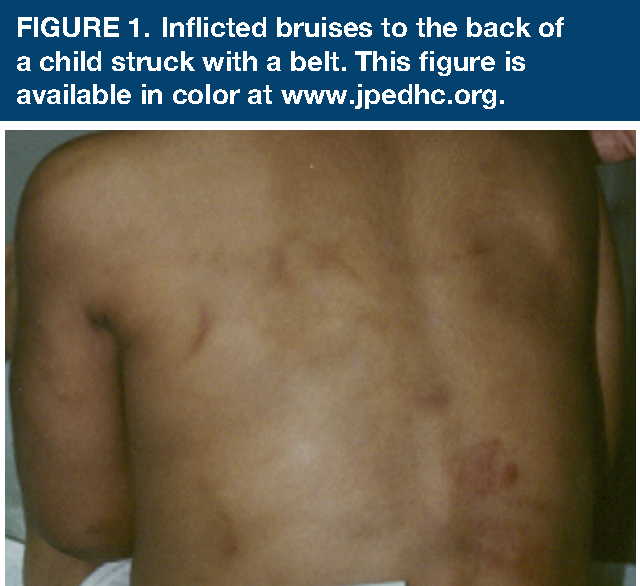 2 y.o. girl brought in
Parents concerned because of rash
No hx of fever, coryza
Full immunisations
On examination, you see petechiae on back. It is purple and yellow more so than red.
You also see a small cluster of rash on one arm. Mum says daughter has been itching it.
What do you think?
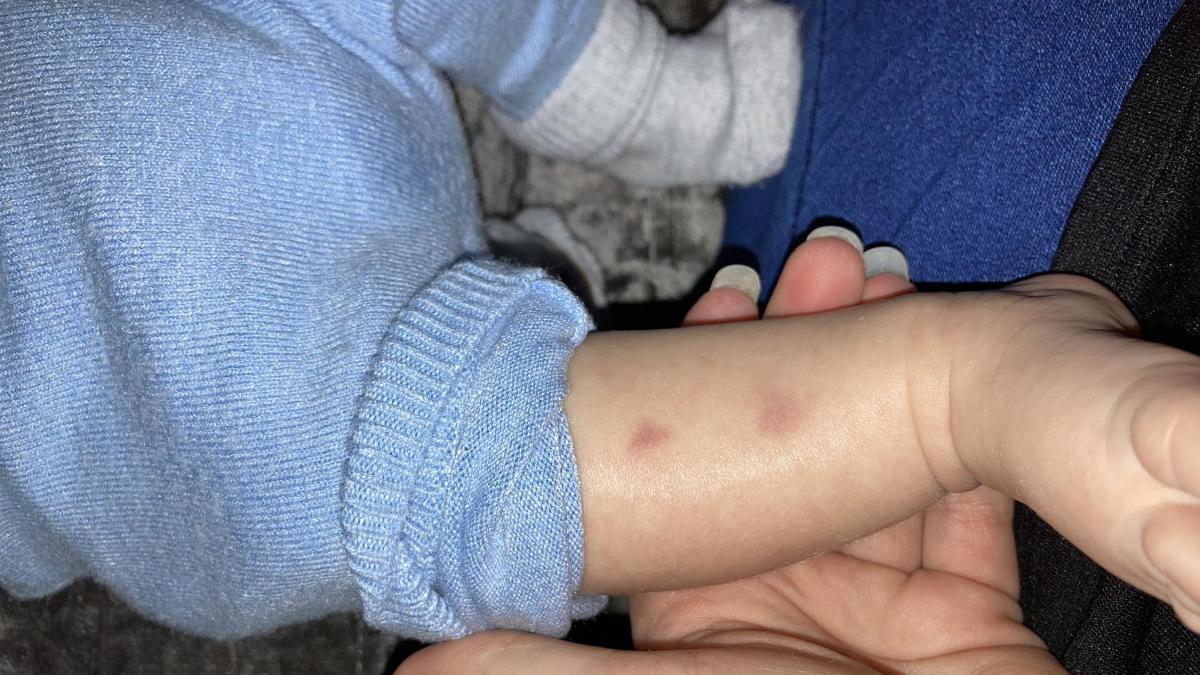 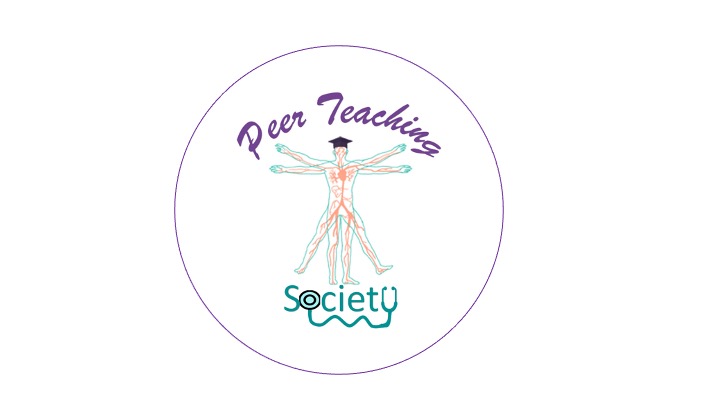 The Peer Teaching Society is not liable for false or misleading information…
Rash 6: NAI!
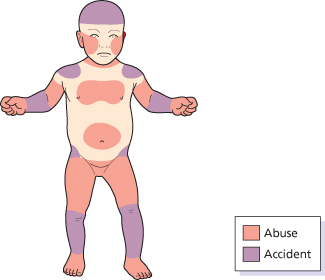 bruising in non-mobile child
bruises of different ages (fresh/old)
patterns of bruising
unexplained by parents
What should you do?
Notify MASH
MASH will arrange a paediatric referral
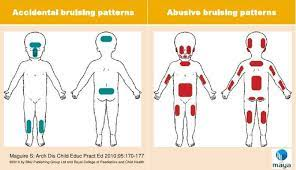 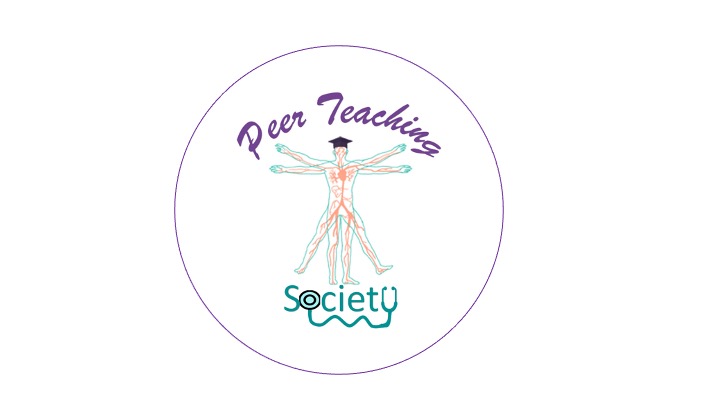 The Peer Teaching Society is not liable for false or misleading information…
Kawasaki Disease
CRASH and BURN: conjunctivitis, rash, adenopathy, strawberry tongue, hands (palmar erythema, swelling), fever (>5 days)
more common in Japanese and Afrocarribean children, <4y.o.
Impt to dx: fatal complications
Ix: clinical dx, but what must you do!!!
Tx: high dose aspirin, IV immunoglobulins
Notifiable disease
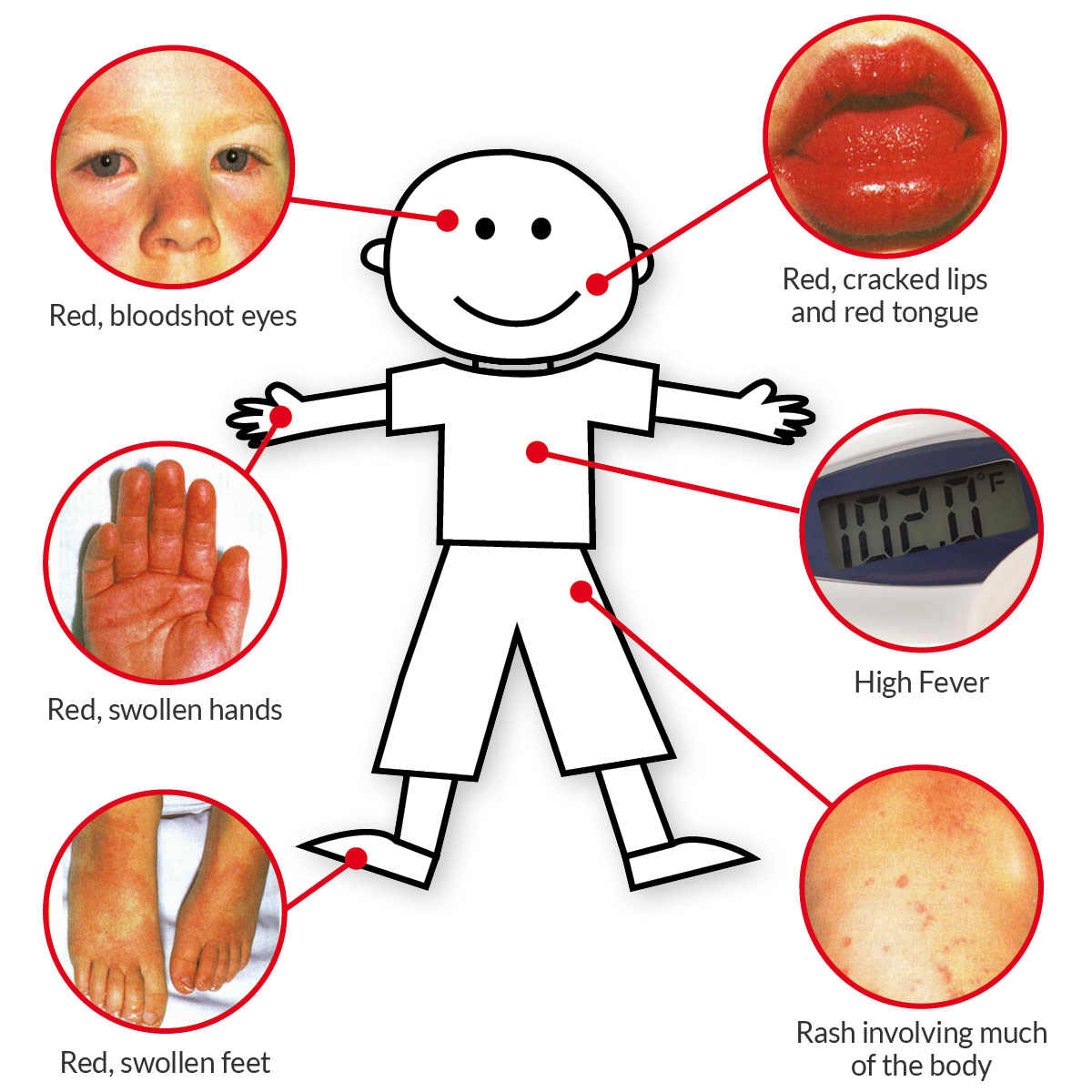 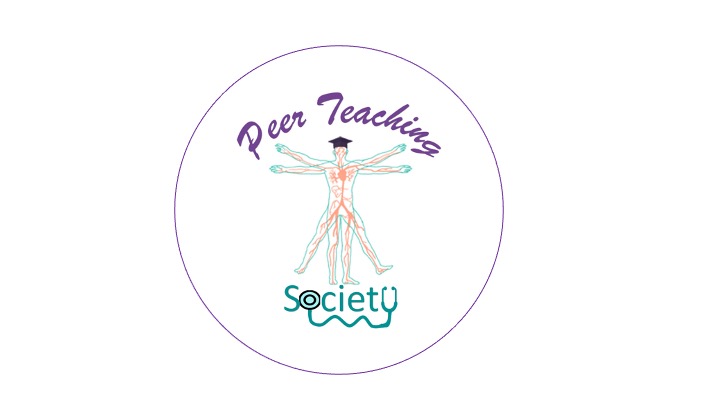 The Peer Teaching Society is not liable for false or misleading information…
Chicken Pox
Fever, vesicular rash beginning on head and trunk
Itchy!!
Caused by varicella zoster virus (VZV)
Usually 1-6 y.o., very infectious
rash goes from vesicle → crusting 
Clinical dx
Tx: school exclusion for 5 days from skin eruption
Complications: pneumonia, encephalitis, secondary bacterial infection with GAS → ______ (aciclovir?)
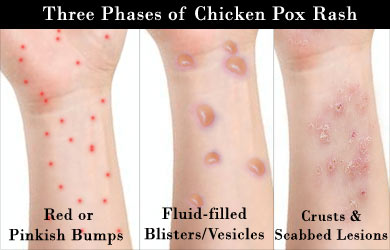 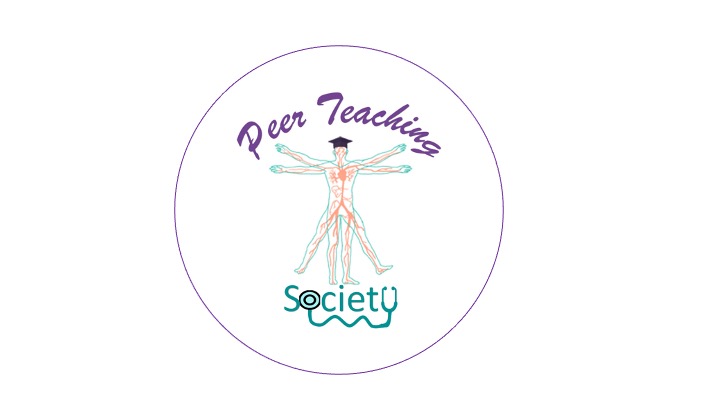 The Peer Teaching Society is not liable for false or misleading information…
Back to the case…
Responsive to pain
Cold hands and feet
Non-blanching rash on torso
Examination: chest clear, normal HS, abdo SNT
Obs: temp 39, RR 42, HR 142, SpO2 88, CRT 5 sec, BP 70/40
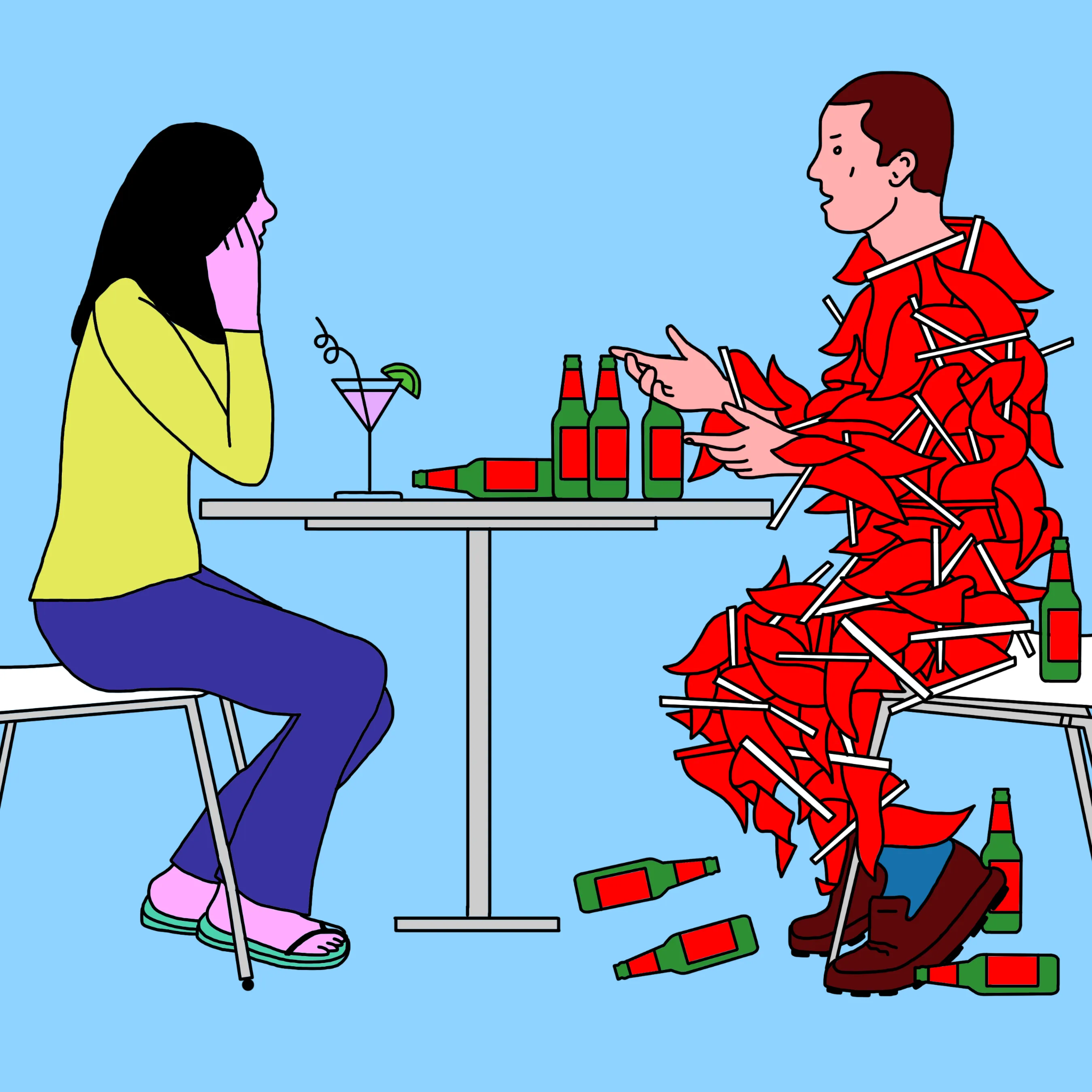 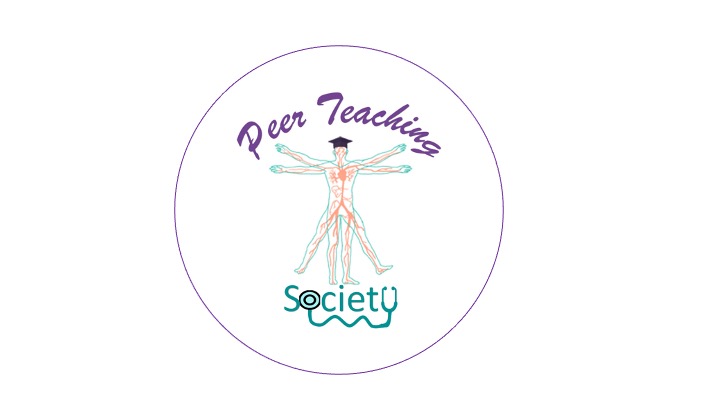 The Peer Teaching Society is not liable for false or misleading information…
Back to the case…
Shock definition: inadequacy of circulation to meet tissue demands leading to end-organ damage
Septic shock: bacterial infection in bloodstream leading to shock
Early and late signs of shock?
In a child, a FEBRILE STATE with PURPURIC RASH = meningococcal septicaemia until proven otherwise!
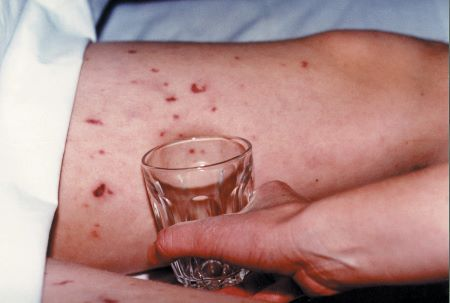 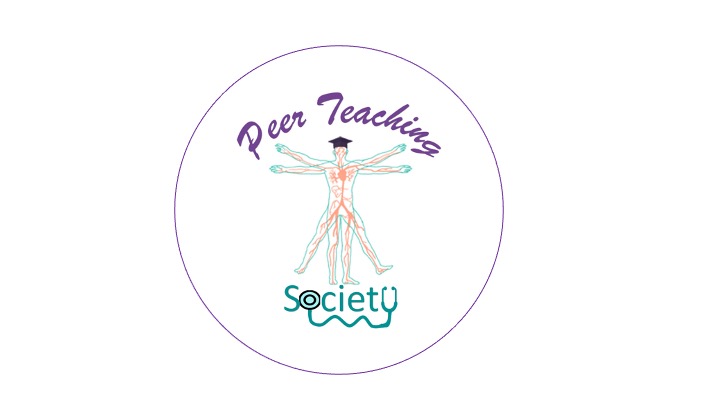 The Peer Teaching Society is not liable for false or misleading information…
Case 1: meningococcal septicaemia
Meningitis: inflammation of meninges covering the brain
<15 y.o. children
Viral cause (by HSV-1) more common, bacterial cause (<3 months is GBS, after that meningococcus) has higher mortality
patho: colonisation of nasopharyngeal epithelium → invasion of bloodstream → invasion of meninges → host immune response → cerebral oedema, raised ICP
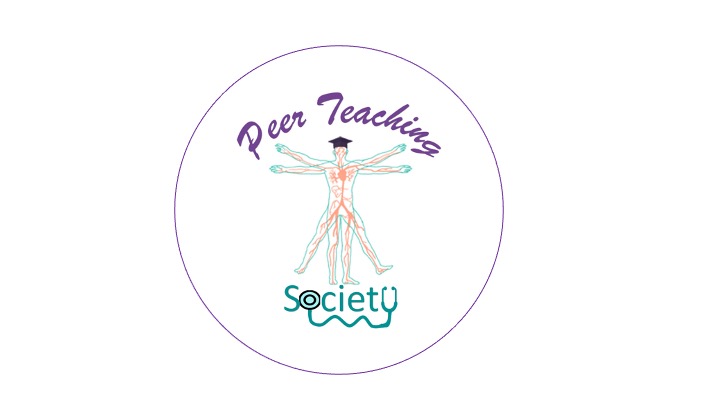 The Peer Teaching Society is not liable for false or misleading information…
Case 1: meningococcal septicaemia
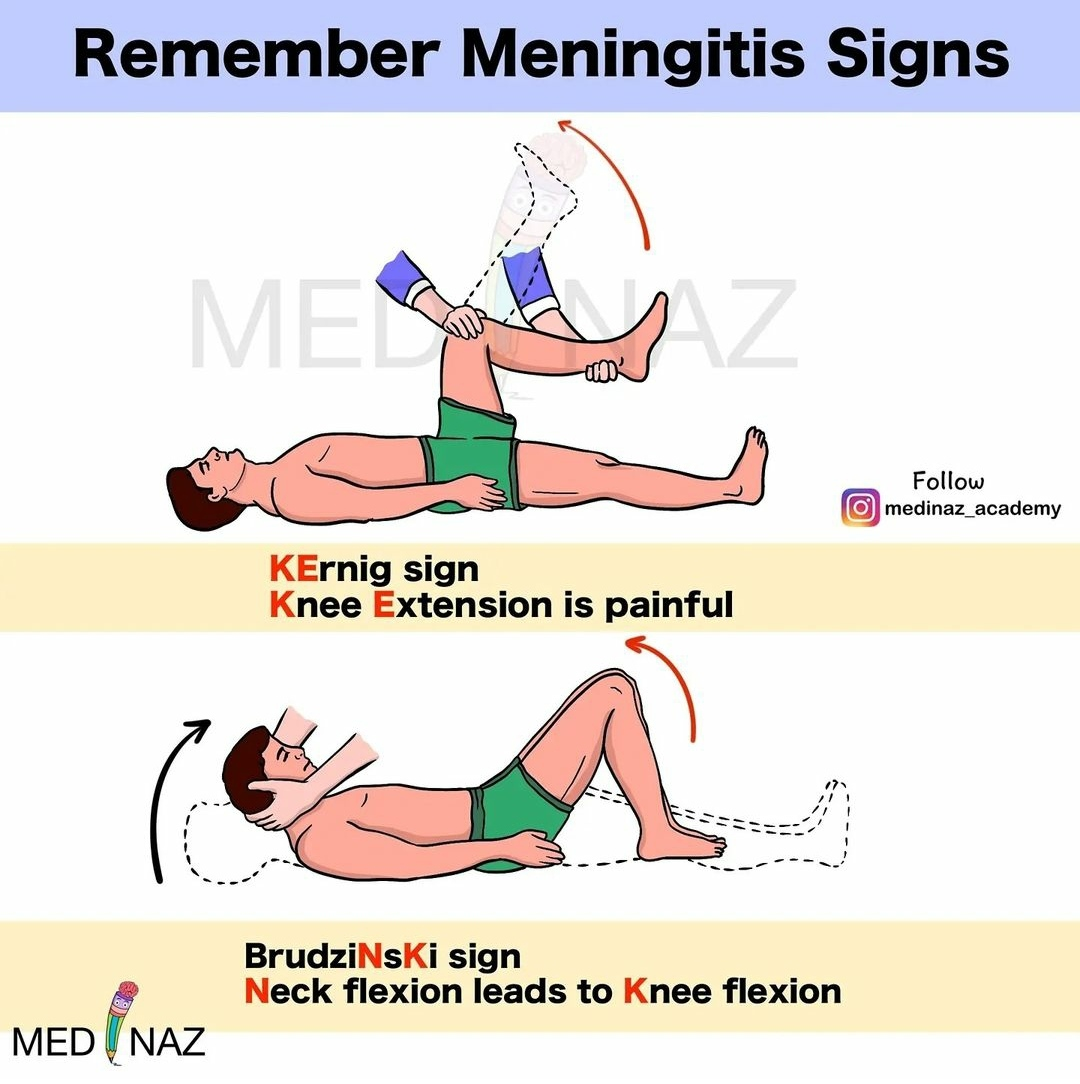 Px
Infants and young children: non-specific
Older children: fever + triad: headache, neck stiffness, photophobia, focal seizures, purpuric rash
late signs: papilloedema, bulging fontanelle
Brudzinski sign, Kernig sign 
If CRT <2 → suspect septicaemia
Ix: Septic screen, When to do LP?
All infants <1 month old
unwell child with elevated WCC >1 month old
when to avoid LP?
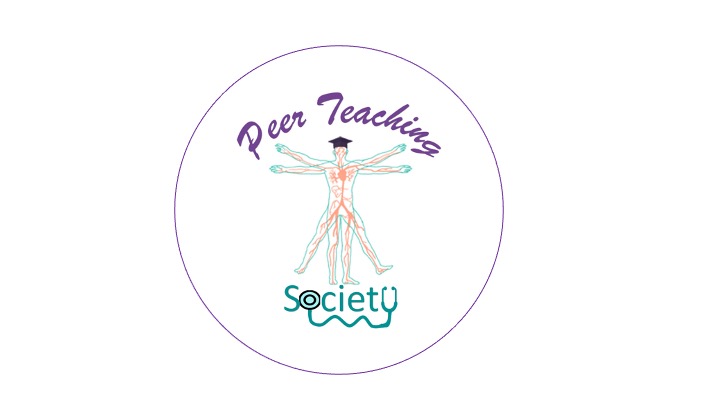 The Peer Teaching Society is not liable for false or misleading information…
Case 1: meningococcal septicaemia
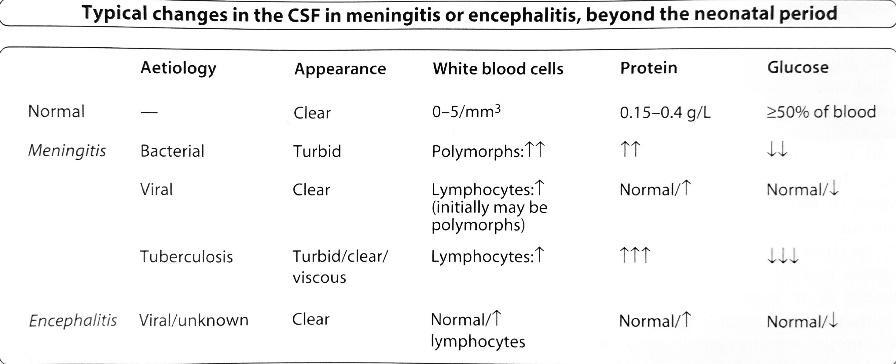 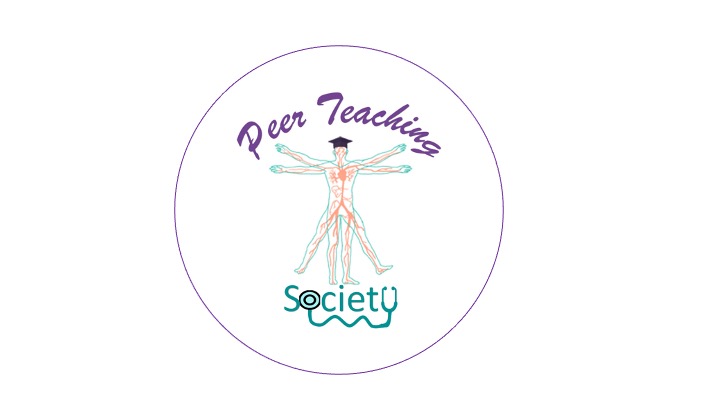 The Peer Teaching Society is not liable for false or misleading information…
Case 1: meningococcal septicaemia
Meningitis tx
IV benzylpenicillin + admit to hospital
IV cefotaxime
What do you add if infant <3 mths? Why?
Dexamethasone (do NOT use in meningococcal septicaemia
Contact tracing + Prophylaxis
What drugs do you use?
Notify LHPU
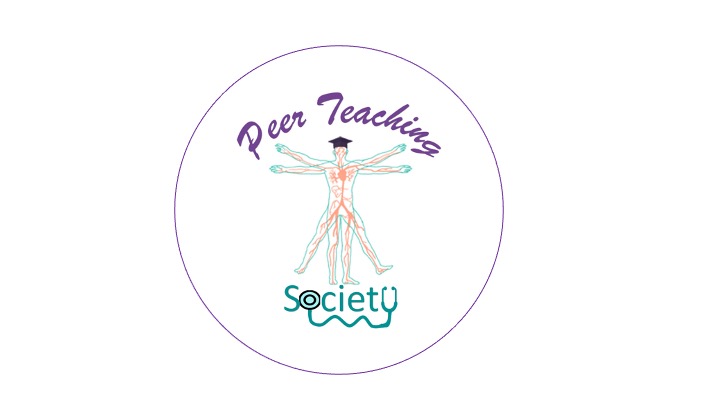 The Peer Teaching Society is not liable for false or misleading information…
Case 1: meningococcal septicaemia
Meningitis vs meningococcal septicaemia
meningitis: invasion of meningitis
septicaemia: when infection spreads to the rest of the body
In the case of Andrew, in addition to abx, what must we give straight away?
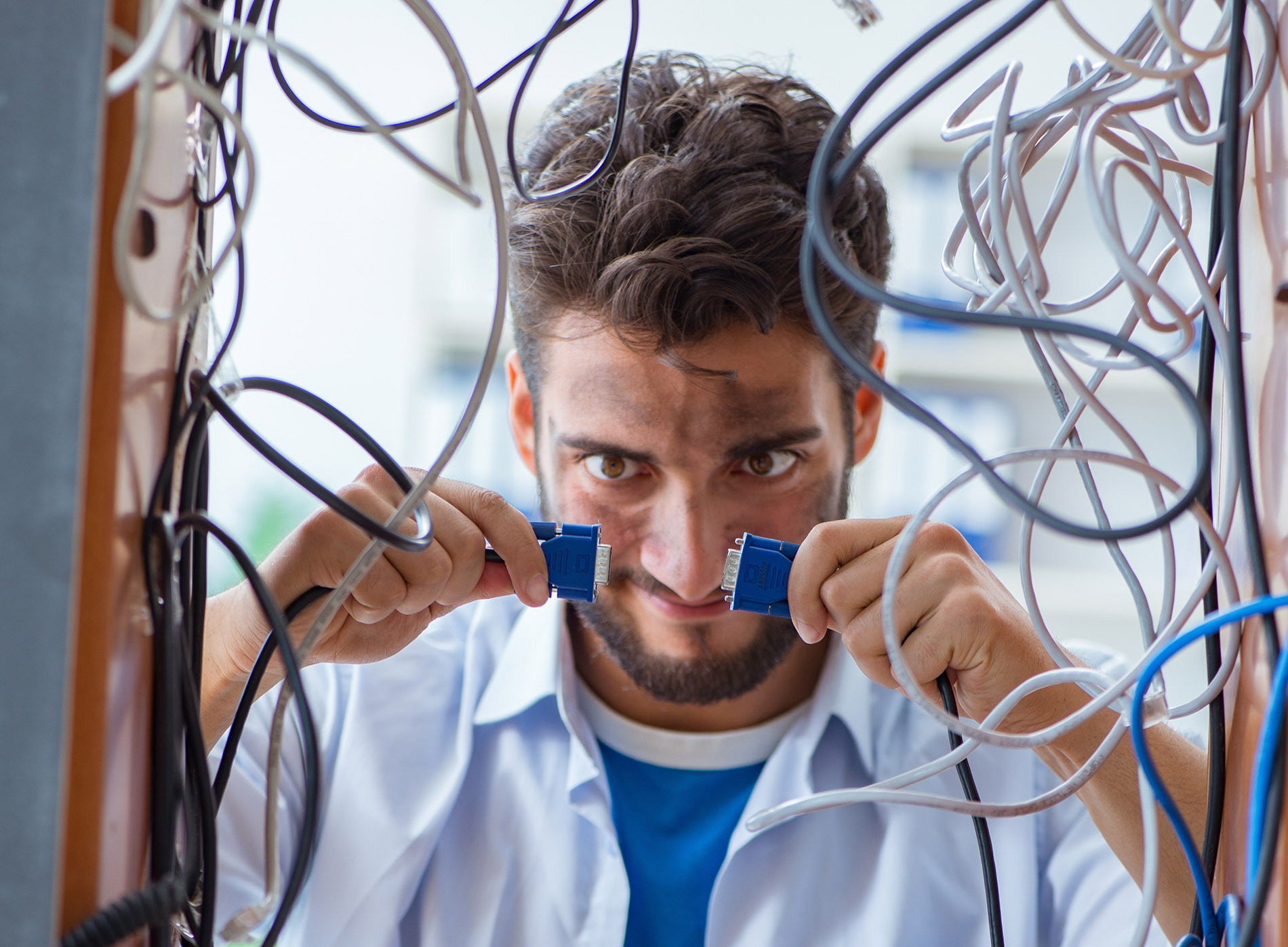 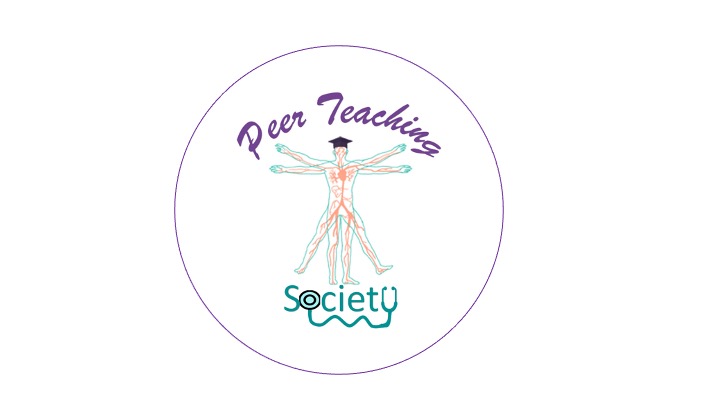 The Peer Teaching Society is not liable for false or misleading information…
FLUIDS
In general, there are 3 situations where you’d give a child fluids:
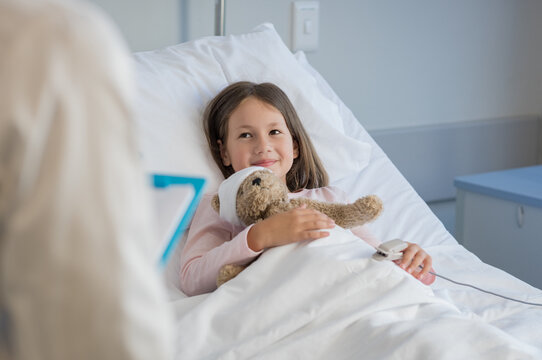 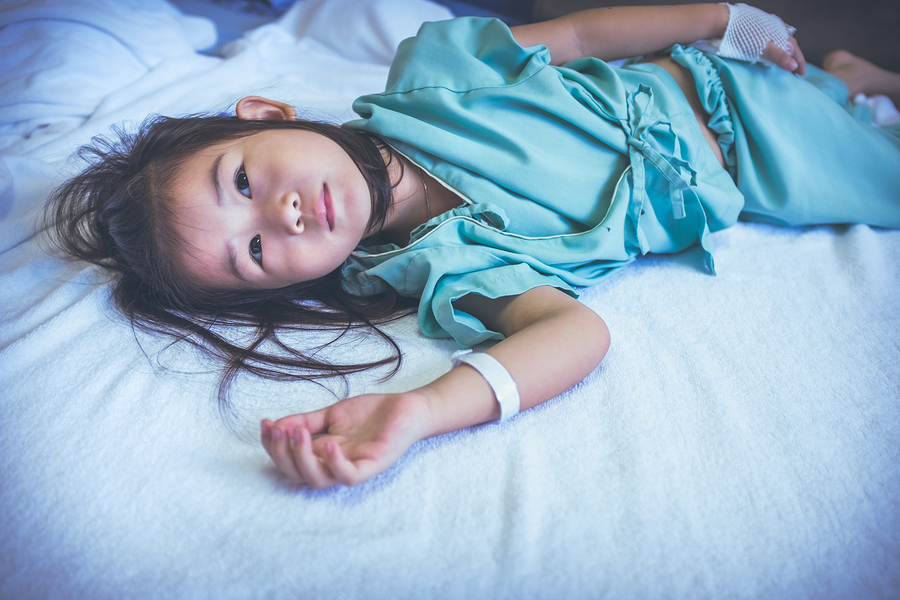 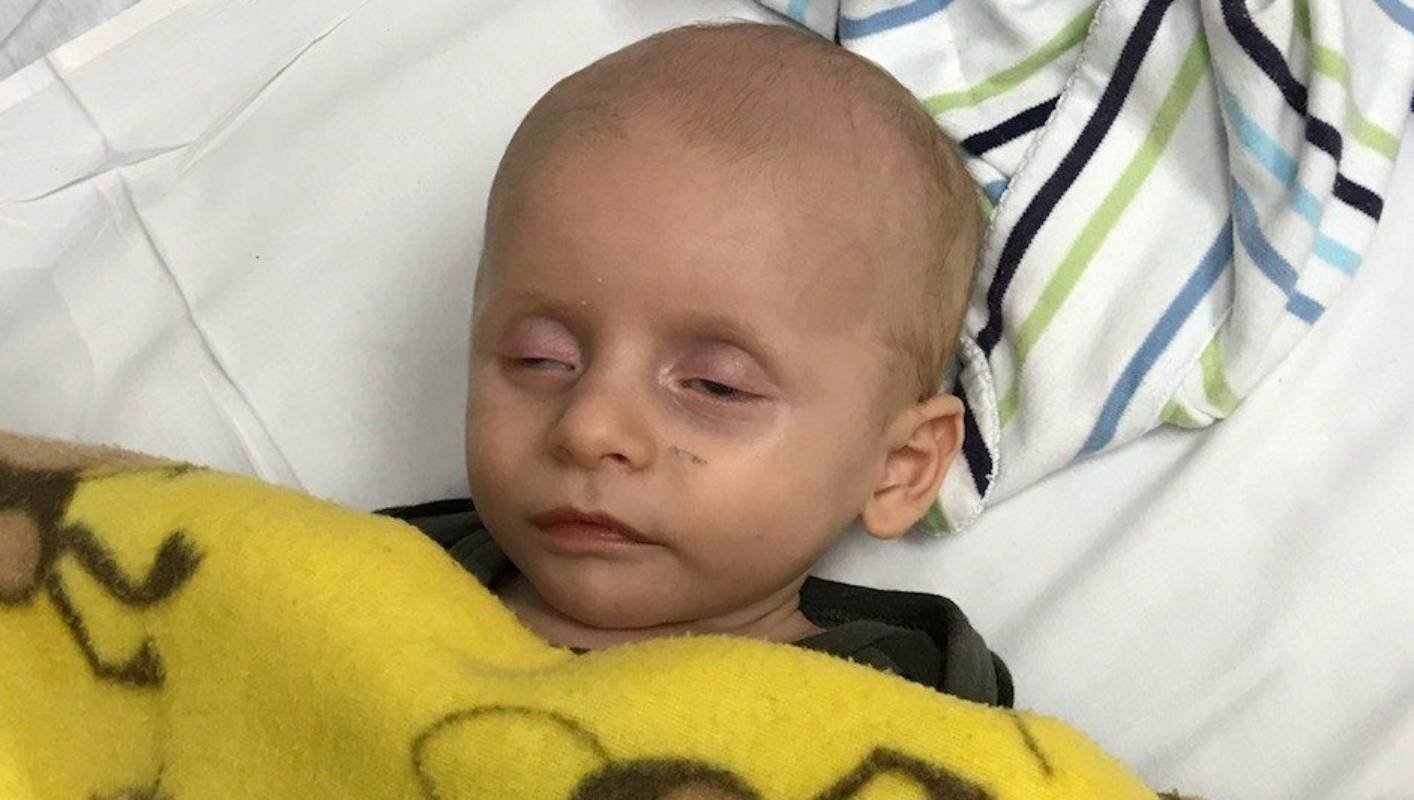 dehydrated
shock
NBM
Resuscitation fluids
Maintenance Fluids
Replacement fluids
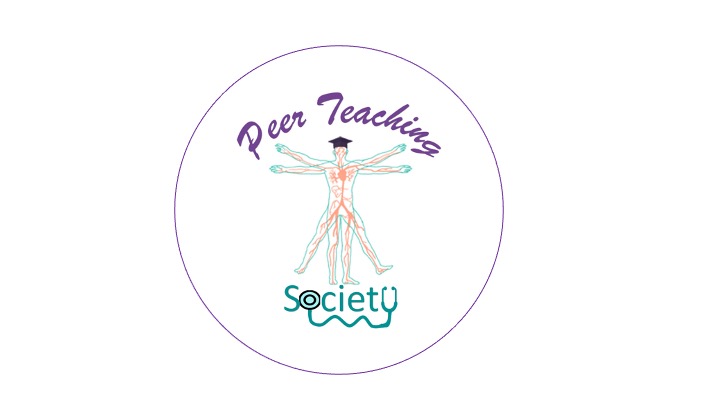 The Peer Teaching Society is not liable for false or misleading information…
Maintenance Fluids
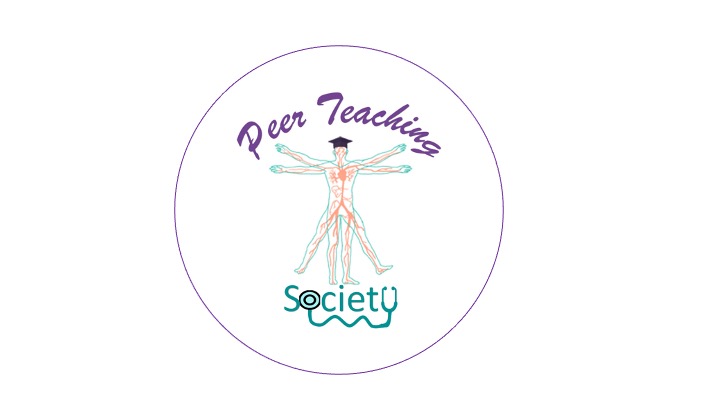 The Peer Teaching Society is not liable for false or misleading information…
Let’s work it out
A child weighing 25kg requires IV maintenance fluids.
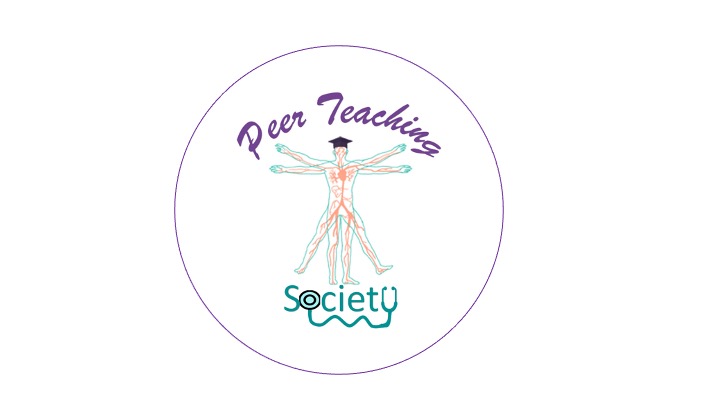 The Peer Teaching Society is not liable for false or misleading information…
Let’s work it out
A child weighing 25kg requires IV maintenance fluids. What is the rate of infusion?

•10 x 100ml = 1000ml
•10 x 50ml = 500ml
•5 x 20ml = 100ml
•1600ml ÷ 24h = 67ml/hour
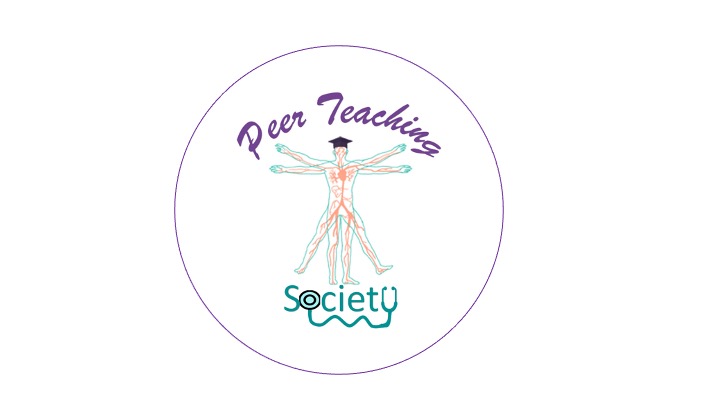 The Peer Teaching Society is not liable for false or misleading information…
Let’s work it out
What if the child weighs 95kg?


What fluid will be your go-to?
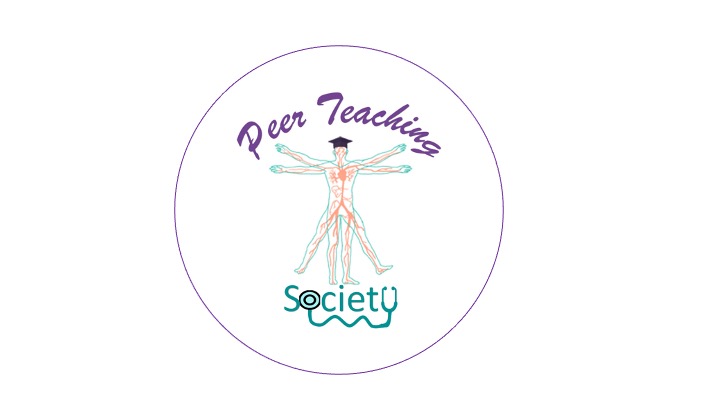 The Peer Teaching Society is not liable for false or misleading information…
Replacement fluids
How dehydrated is the child?
Dehydrated (5%):
Unsettled
Slightly sunken eyes
Dry mouth
Tachycardia, tachypnoea
Normal:
Alert
Warm extremities
Moist membranes
Shock (10%):
Lethargic, confused
Weak pulses
Cold extremities
Mottled skin
hypotension
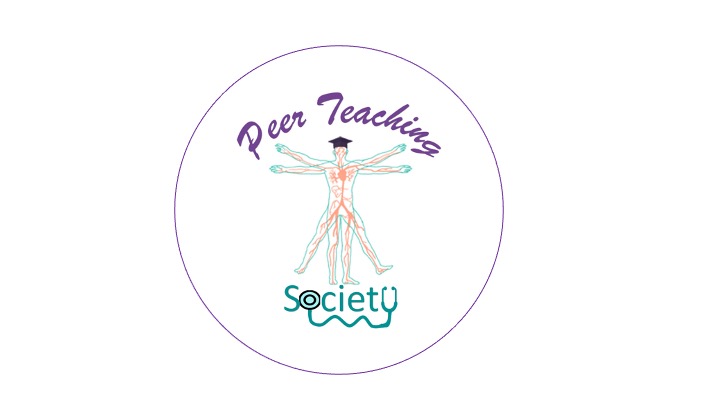 The Peer Teaching Society is not liable for false or misleading information…
Replacement Fluids
% dehydration = (well weight - ill weight) / well weight x 100
Fluid deficit (ml) = %dehydration x well weight (kg) x 10
Remember: In addition to replacing fluids, you must add maintenance!

Let’s work it out: Lucy weighs 15.2kg today (last week 16.6kg). She is slightly tachycardic and tachypnoeic, with dry lips. At what rate should her fluids be given?
maintenance
what child has
replace
resuscitation
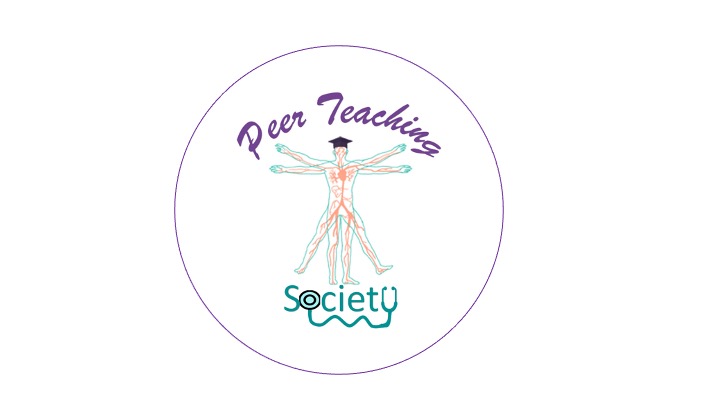 The Peer Teaching Society is not liable for false or misleading information…
Replacement Fluids
Fluid deficit = 16.6- 15.2 = 1.4
1.4 / 16.6 = 0.0843
8.4% weight loss objectively
Deficit: 8.4% dehydration x 16.6kg x 10 = 1394.4mls


Maintenance: (100ml x 10) + (50ml x 6.6) = 1330mls


Total req in 24h: 2724.4 ÷ 24 = 113.5ml/hour
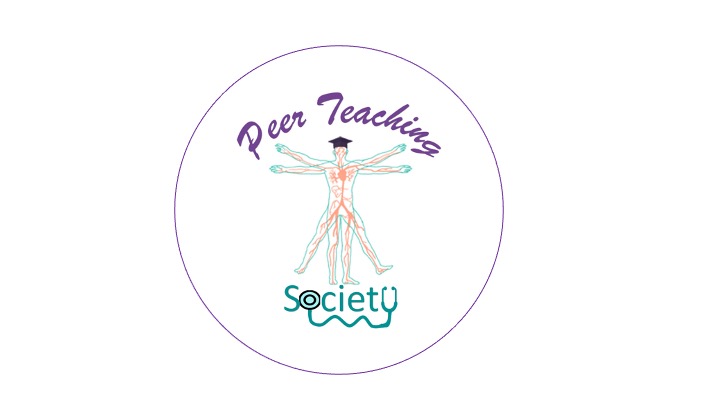 The Peer Teaching Society is not liable for false or misleading information…
Resuscitation Fluids
10ml/kg IV fluid bolus over 5-10 min
Re-assess patient
Repeat up to 40ml/kg if no sign of fluid overload
End point: CRT <2s, normal BP, normal mental state, urine output >1ml/kg/hour 


Let’s work it out: A 6m old child weight 6.4kg with a non-blanching rash has weak peripheral pulses and CRT 5-6 secs. What do you give first?
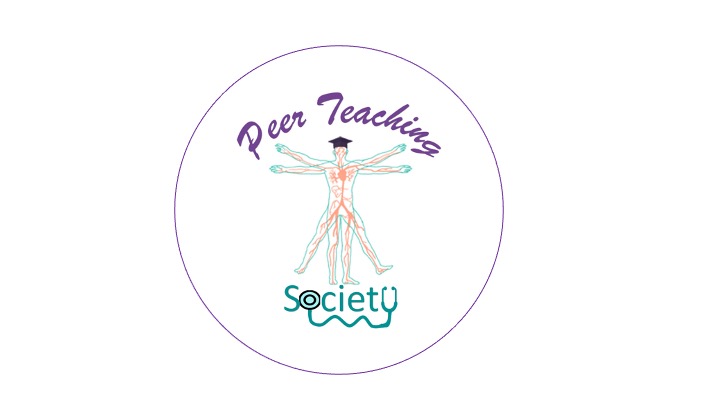 The Peer Teaching Society is not liable for false or misleading information…
Resuscitation Fluids
10ml/kg IV fluid bolus over 5-10 min
Re-assess patient
Repeat up to 40ml/kg if no sign of fluid overload
End point: CRT <2s, normal BP, normal mental state, urine output >1ml/kg/hour 


Let’s work it out: A 6m old child weight 6.4kg with a non-blanching rash has weak peripheral pulses and CRT 5-6 secs. What do you give first?
10mls x 6.4 = 64ml fluid bolus 0.9% saline
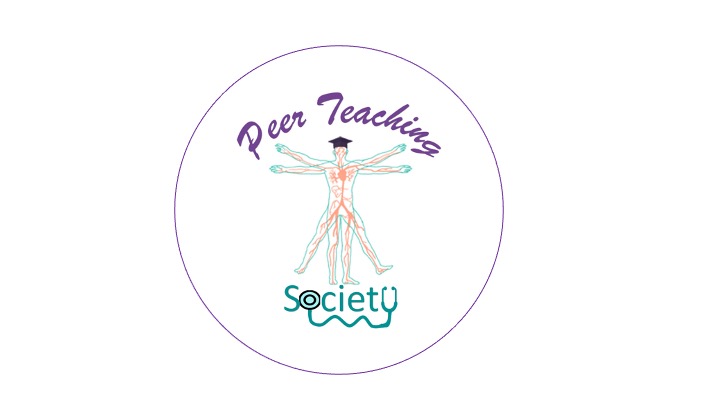 The Peer Teaching Society is not liable for false or misleading information…
Back to the case…
Andrew weighs 30kg. Your reg tells you to prescribe a fluid bolus and to prescribe maintenance fluids.
How much of a fluid bolus would you prescribe?
How would you calculate his maintenance fluid requirements?
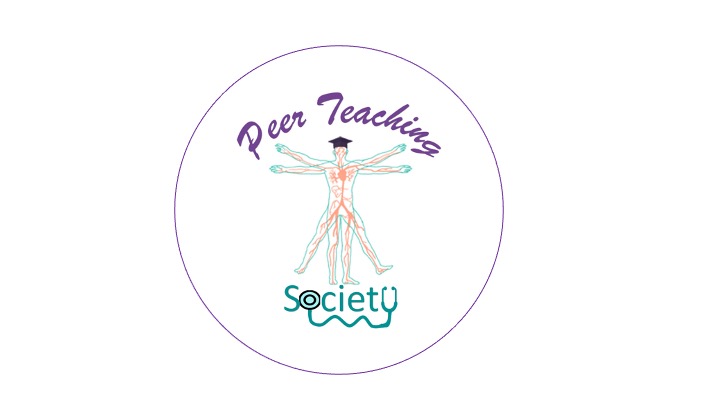 The Peer Teaching Society is not liable for false or misleading information…
Back to the case…
Andrew weighs 30kg. Your reg tells you to prescribe a fluid bolus and to prescribe maintenance fluids.
How much of a fluid bolus would you prescribe? What will you prescribe?
10 x 30 = 300mls of normal saline
How would you calculate his maintenance fluid requirements? What is the rate of infusion?
first 10kg = 100 x 10 = 1000ml
next 10kg = 50 x 10 = 500ml
next 10kg = 20 x 10 = 200
total: 1000 + 500 + 200 = 1700ml/day
70.8ml/h
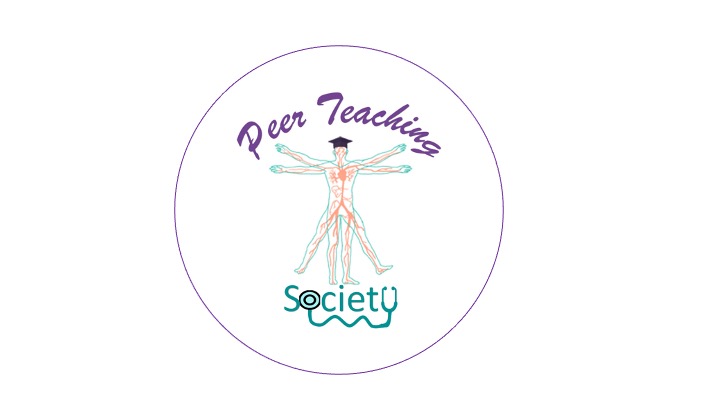 The Peer Teaching Society is not liable for false or misleading information…
Paeds Renal
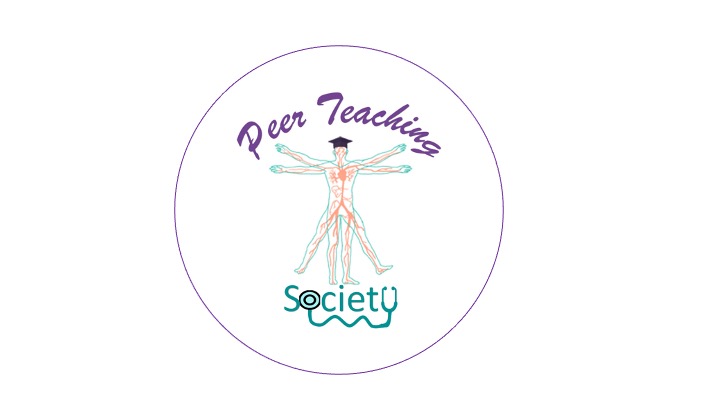 The Peer Teaching Society is not liable for false or misleading information…
The Swollen Child
You are working in Paeds A&E when a 4 year old South-East Asian boy is brought in by his dad with swollen legs and swelling around his eyes. His dad says this has happened a couple times before but usually resolves so they didn’t think much of it. 

What is your top differential?

What investigations would you want to do?

How would you manage this patient?
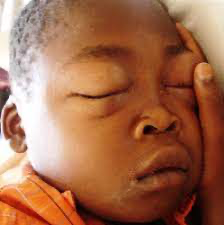 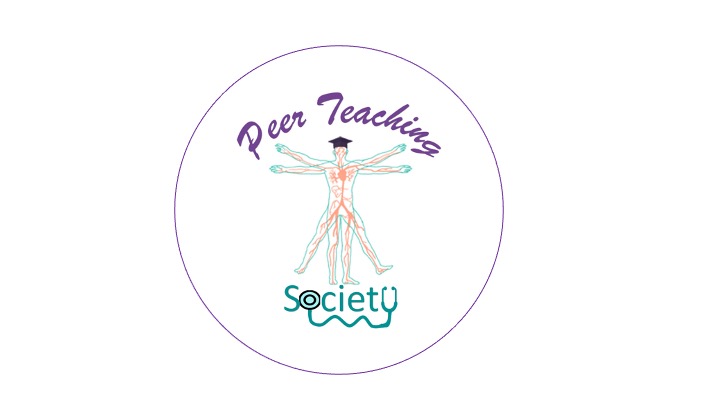 The Peer Teaching Society is not liable for false or misleading information…
[Speaker Notes: Nephrotic syndrome, urine dipstick, urine protein:creatinine ratio, manage with steroids]
Nephrotic Syndrome
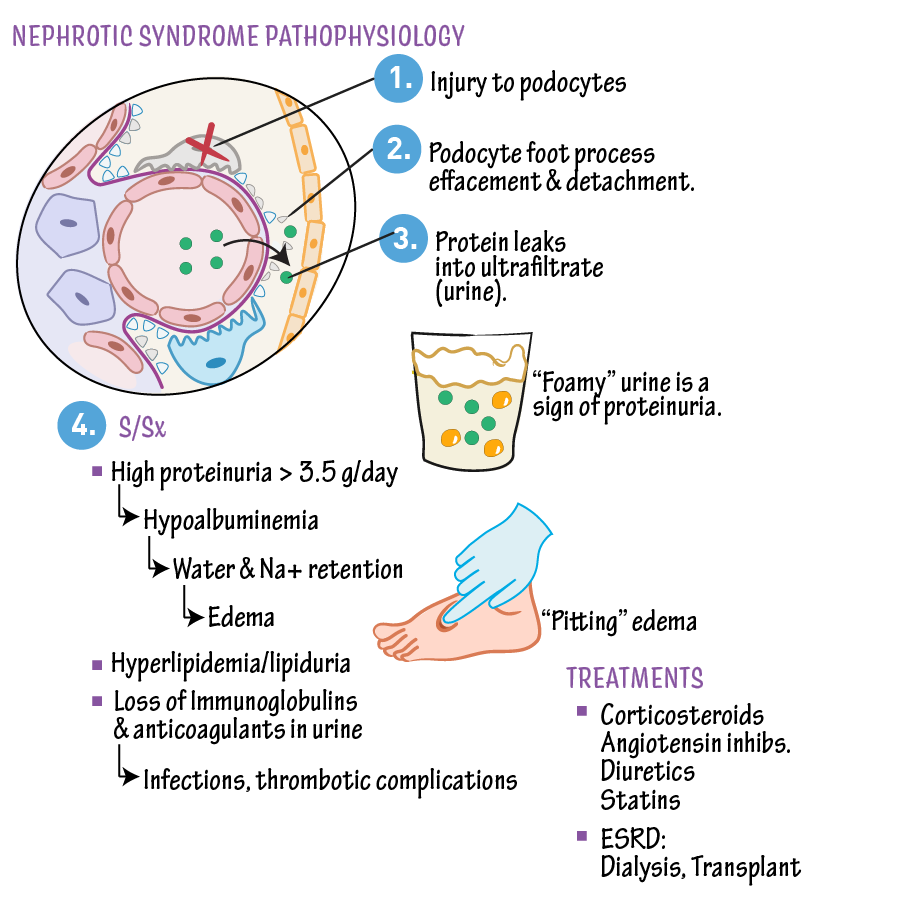 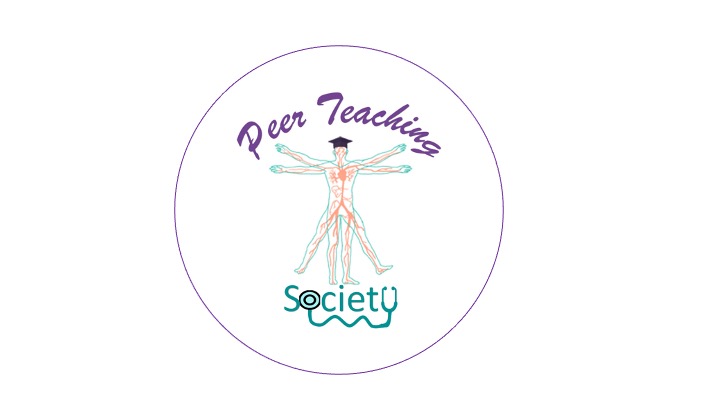 The Peer Teaching Society is not liable for false or misleading information…
[Speaker Notes: Why does thrombosis occur? because proteins that normally prevent blood clotting are lost in the kidneys, and because the liver responds to the low albumin by producing pro-thrombotic proteins.]
Nephritic Syndrome
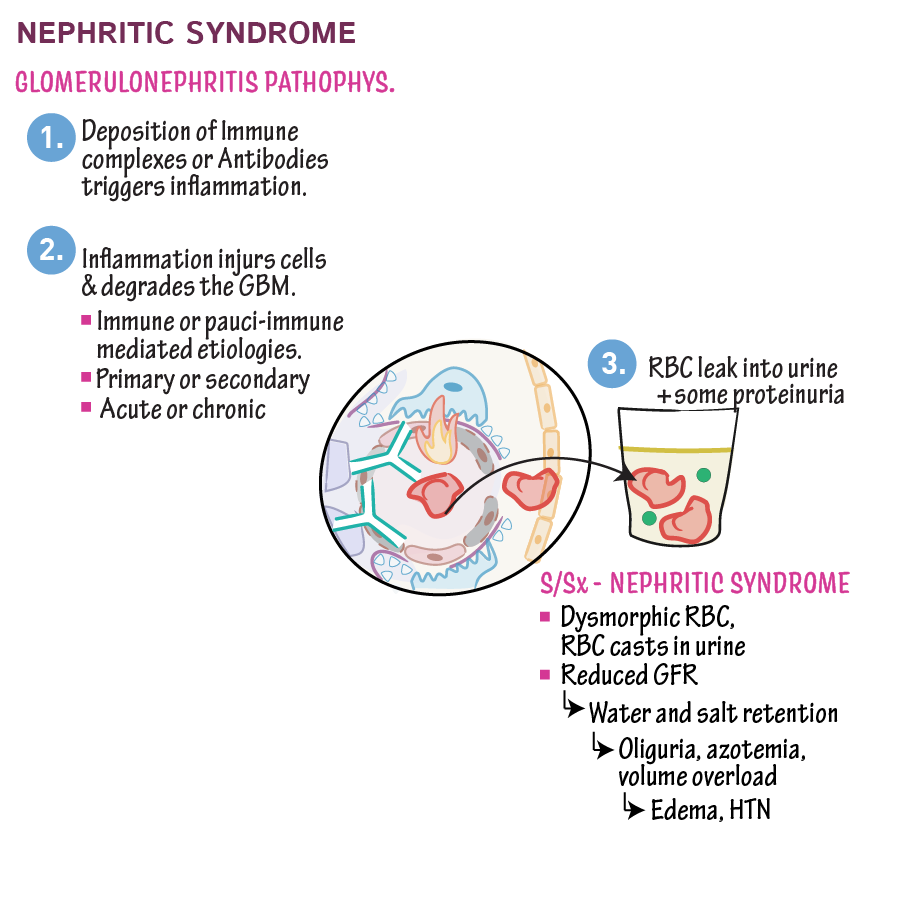 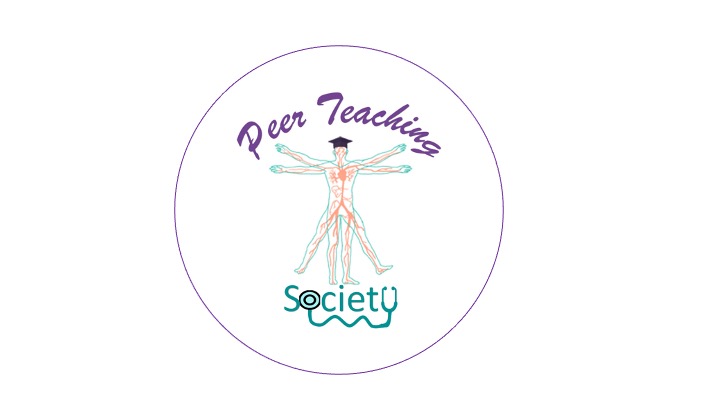 The Peer Teaching Society is not liable for false or misleading information…
[Speaker Notes: Give an example of strep infection: Tonsillitis it the most common association
IgA nephropathy is actually quite nasty: many patients who suffer long term with this can end up needing renal transplants due to the significant damage]
The Child struggling to wee
Harry is a 4 year old boy who comes to your GP practice with his dad. When you see him, he complains of pain when he is going for a wee as well as feeling hot and cold the past 2 days.

What would be your most likely suspicion at this stage? 

What is important to rule out during your examination?
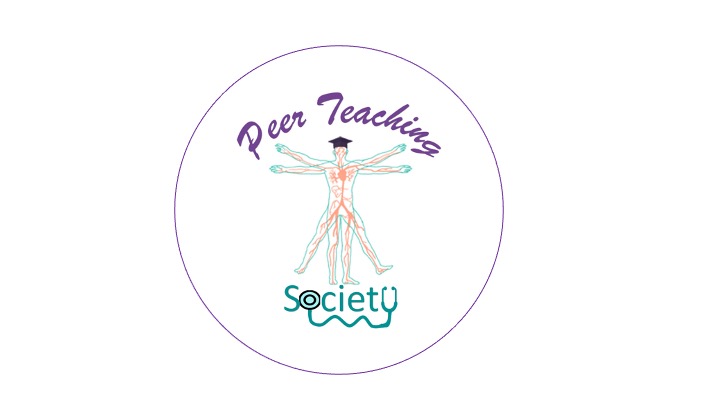 The Peer Teaching Society is not liable for false or misleading information…
[Speaker Notes: UTI
Signs of systemic illness e.g sepsis/pyelonephritis]
UTI
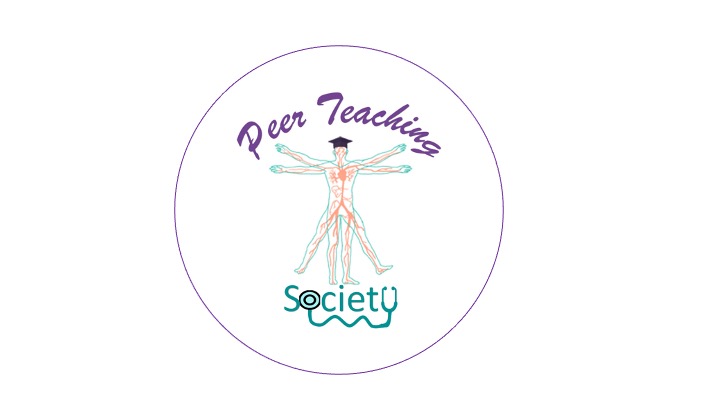 The Peer Teaching Society is not liable for false or misleading information…
[Speaker Notes: What is a challenge with investigating UTI in children? It is often hard to catch a clean sample for analysis s]
UTI
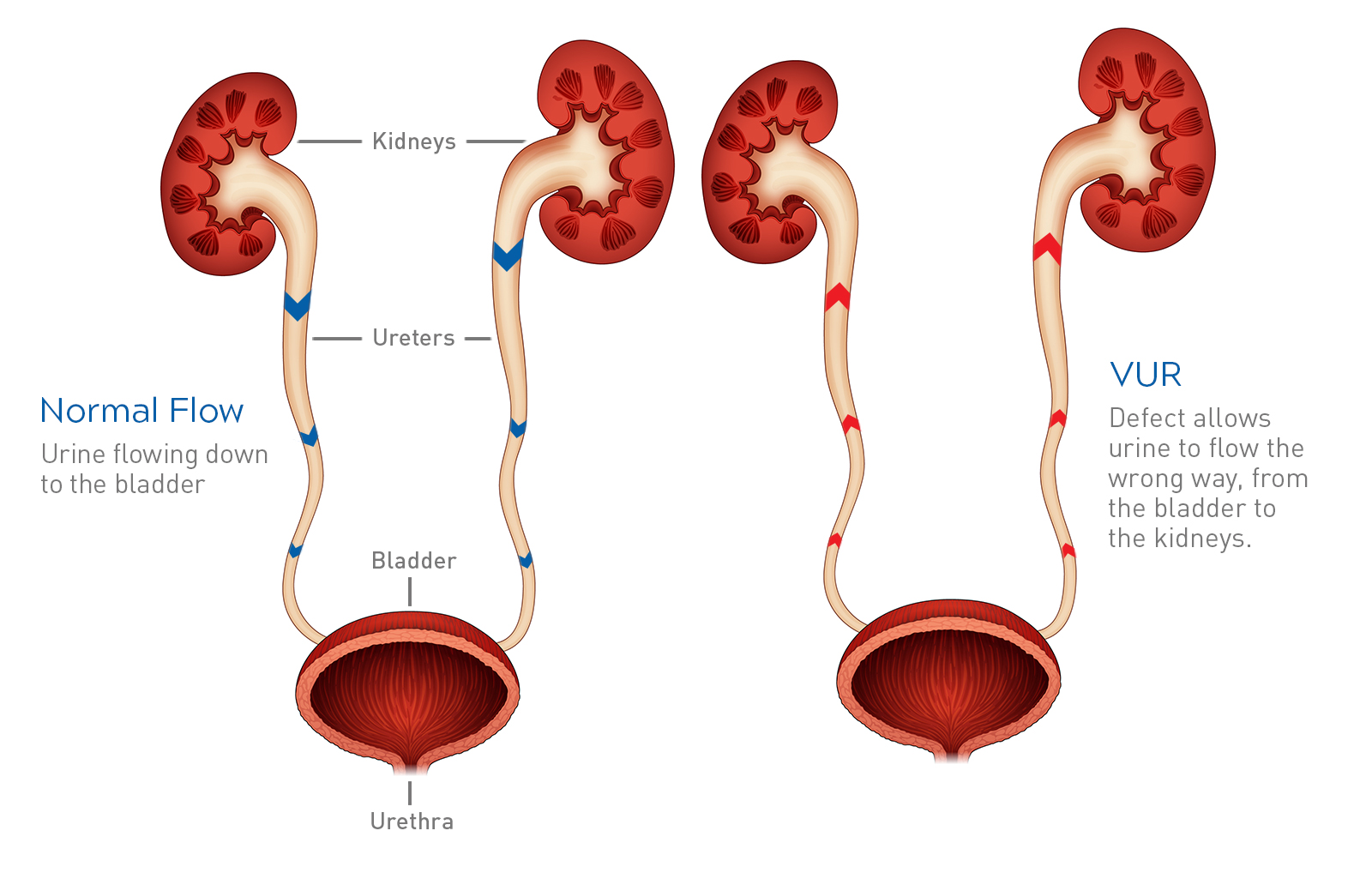 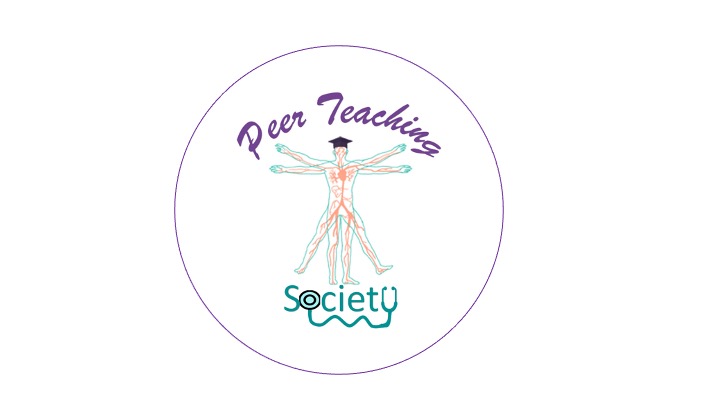 The Peer Teaching Society is not liable for false or misleading information…
[Speaker Notes: Reflux should be suspected in those with recurrent UTIs, incontinence]
Paeds Neuro
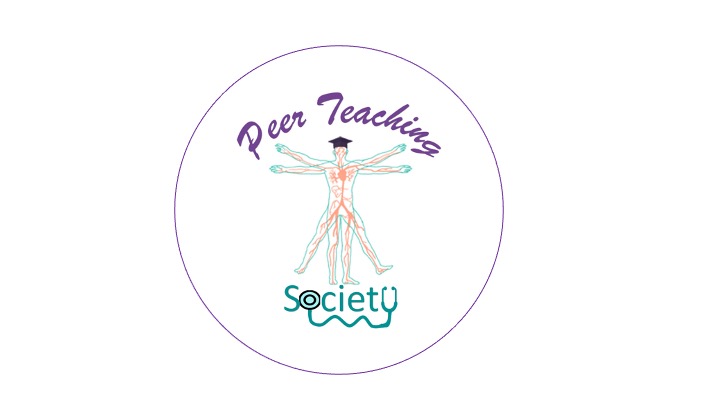 The Peer Teaching Society is not liable for false or misleading information…
The Fitting Child
Joshua is a 3 year old boy brought in to Paeds A+E by his incredibly distressed mum Lucy who states he has just had a fit. You try to take a history from her but she is incredibly anxious. 

What would you want to know from her?
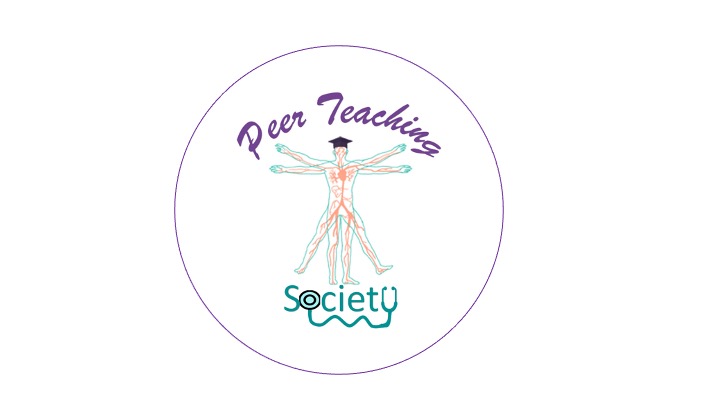 The Peer Teaching Society is not liable for false or misleading information…
The Fitting Child
You manage to get a bit of a history where she states he was just laying on the sofa watching TV when he turned stiff for a minute and then began shaking all 4 of his limbs which lasted another minute. She states he has been a bit rundown the past few days with a cough, runny nose and sore throat. 

What would your main differentials be now?
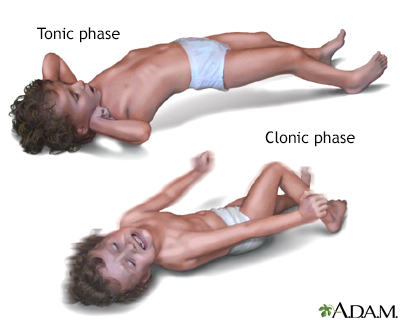 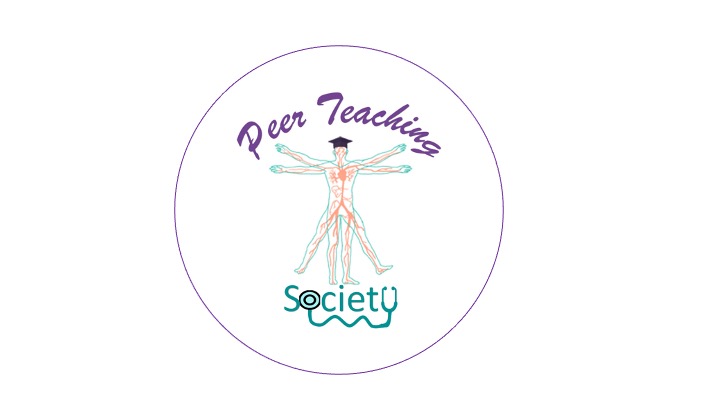 The Peer Teaching Society is not liable for false or misleading information…
Febrile Convulsions
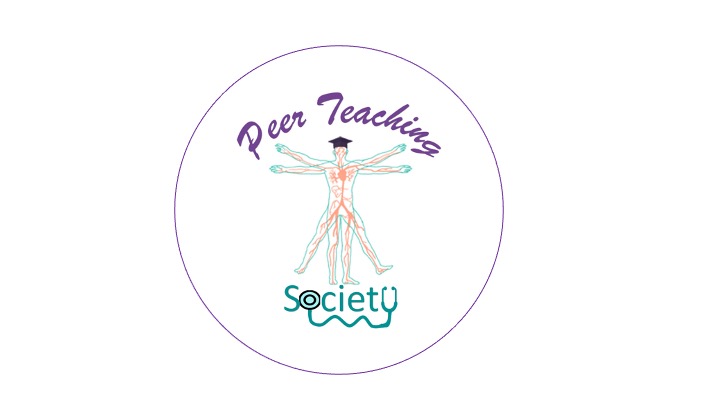 The Peer Teaching Society is not liable for false or misleading information…
[Speaker Notes: What kind of advice would you give the parents? 
Stay with the child
Put the child in a safe place, for example on a carpeted floor with a pillow under their head
Place them in the recovery position and away from potential sources of injury
Don’t put anything in their mouth
Call an ambulance if the seizure lasts more than 5 minutes
If they have complex febrile convulsions, risk is slightly higher for developing epilepsy compared to the simple febrile convulsions and for ordinary people]
Epilepsy
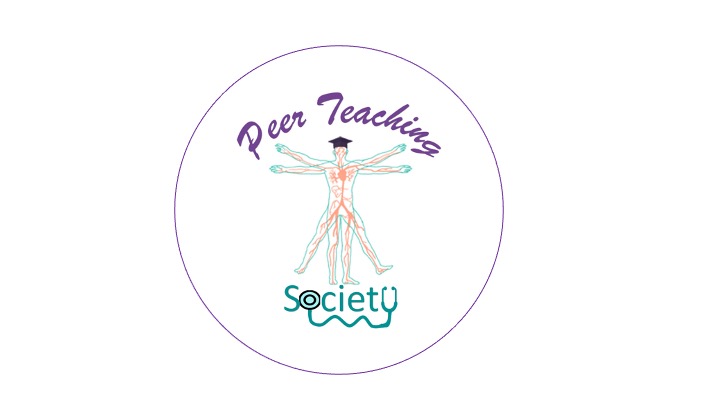 The Peer Teaching Society is not liable for false or misleading information…
Paeds MSK
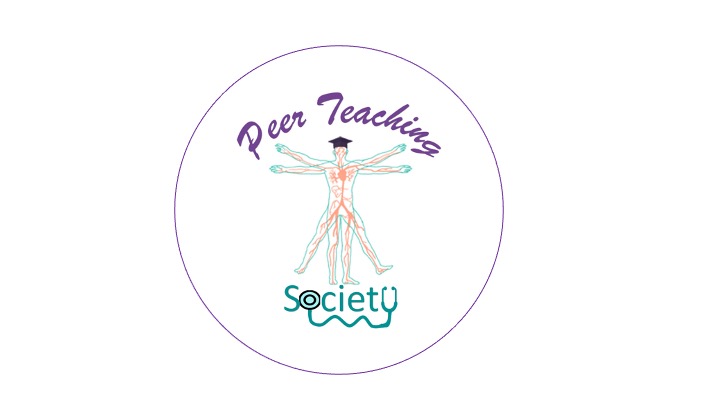 The Peer Teaching Society is not liable for false or misleading information…
The Limping Child
Mrs Warner brings her 2 year old son Caleb to your GP practice. As he walks in, you see he has a slight limp on his left side. When you take your history, she states that he has had a cough, runny nose and has been feverish the last week and now since yesterday, he has been struggling to walk. 


What is the most likely diagnosis? 

What would your next steps be?
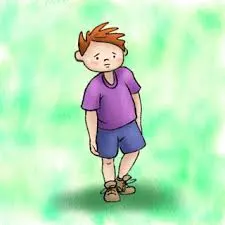 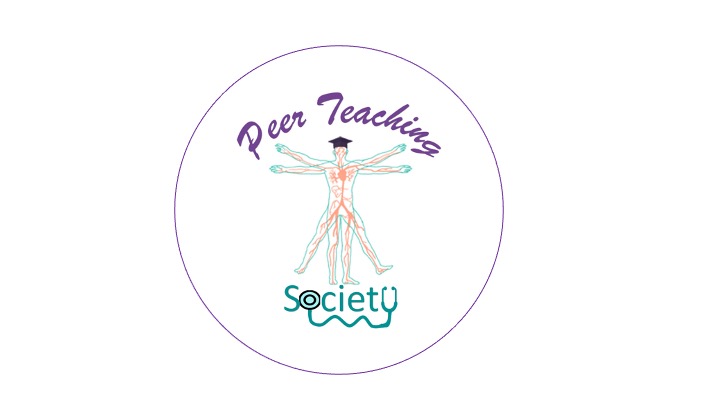 The Peer Teaching Society is not liable for false or misleading information…
[Speaker Notes: REFER - any child with <3 with a limp should be referred, even if you suspect transient synovitis]
Septic Arthritis
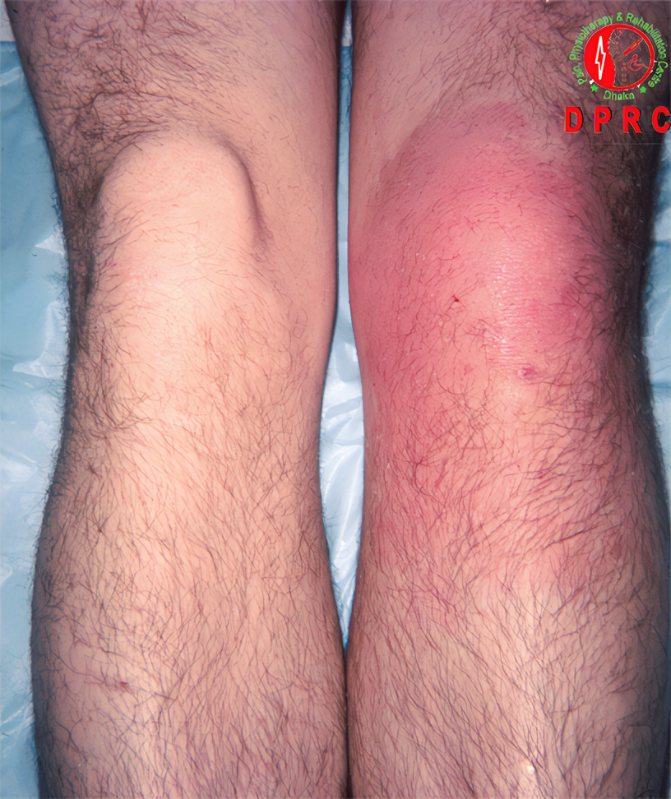 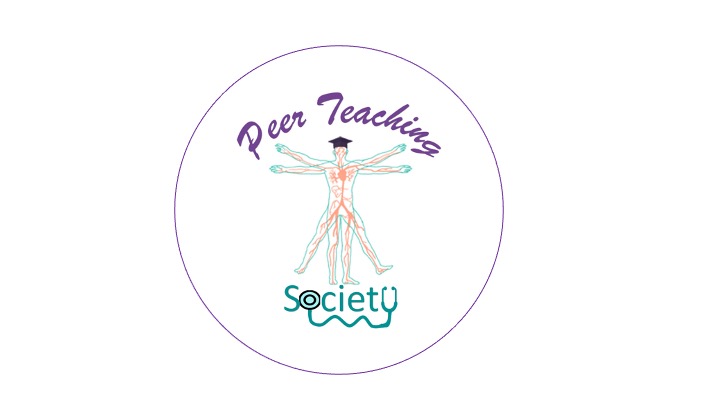 The Peer Teaching Society is not liable for false or misleading information…
[Speaker Notes: In under 3s, septic arthritis is actually more common than transient synovitis]
Transient Synovitis
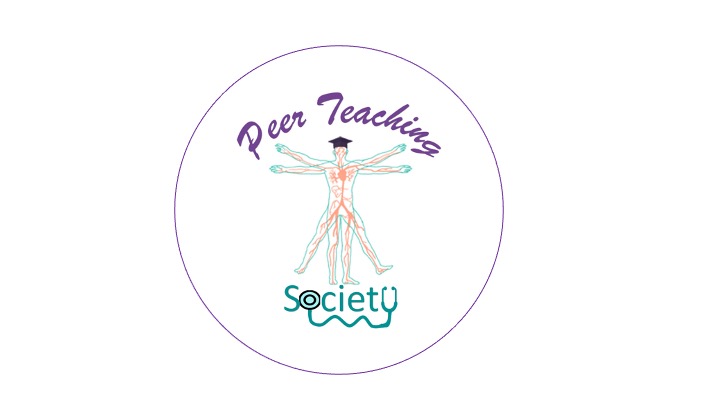 The Peer Teaching Society is not liable for false or misleading information…
[Speaker Notes: Generally people with synovitis should otherwise be well with normal obs
Safety netting advice is really important with TS in a GP setting with key info to tell parents when to go to A+E]
The Breech Baby
You are the F2 working on the postnatal ward. You are writing the discharge summary for Lucy, a 2 day old baby girl born via C-section for breech presentation at 39+4. 

What should you arrange for Lucy?
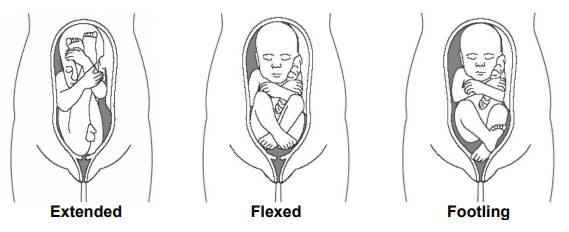 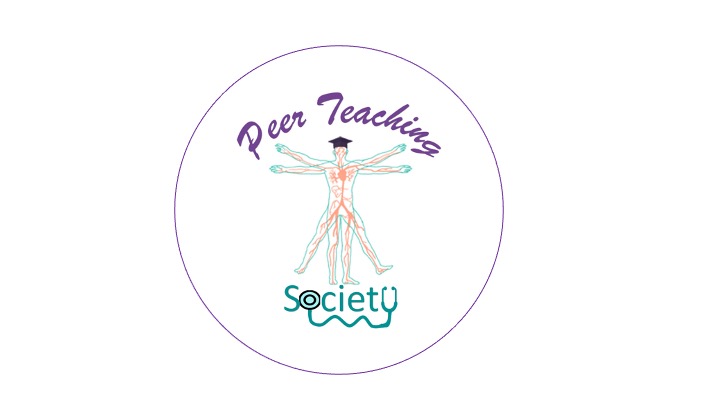 The Peer Teaching Society is not liable for false or misleading information…
[Speaker Notes: US scan at 6 weeks for DDH as breech is a risk factor]
Developmental Dysplasia of the Hip
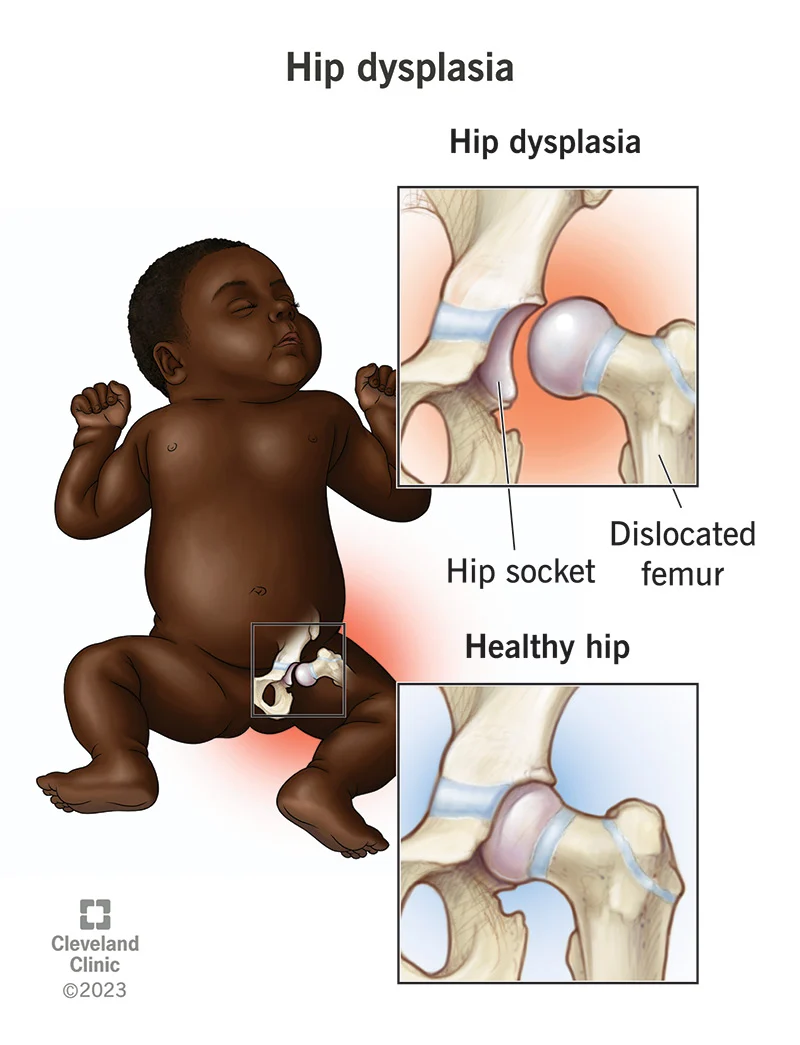 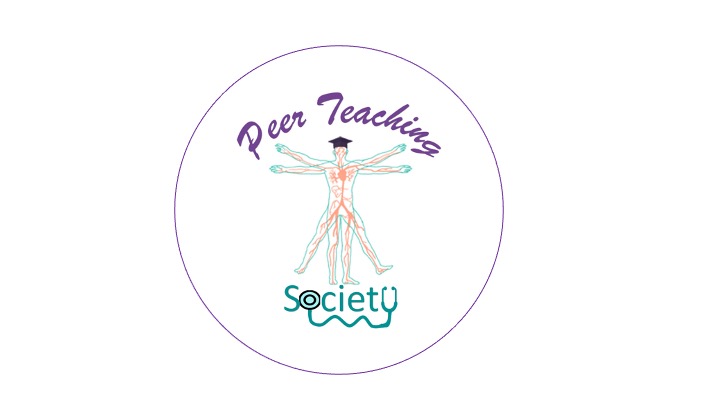 The Peer Teaching Society is not liable for false or misleading information…
[Speaker Notes: Really important thing to remember here is if they are breech at all from 36 weeks, they need the scan even if it is fixed to cephalic with ECV etc 
Bold risk factors: Need US screening
B before O, dislocate then relocate]
The Painful Hip
An 8 year old boy comes to A+E with his father complaining of pain in his hip and difficulty walking. 

You take a history and find out this pain has been progressively getting worse the last 8 weeks, with no recent injuries. 

What are your 2 main differentials for painful limps in boys?
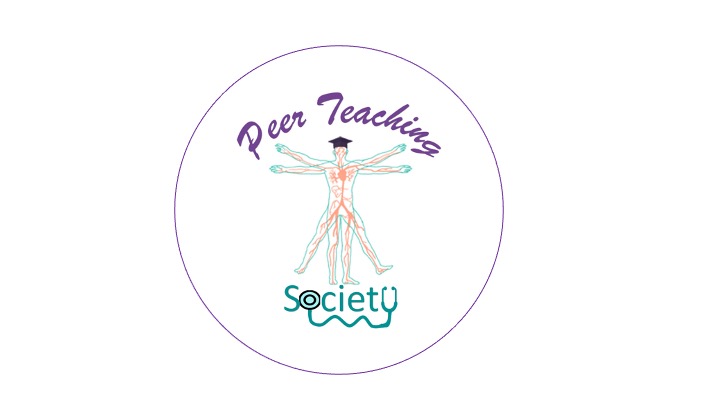 The Peer Teaching Society is not liable for false or misleading information…
Perthes Disease
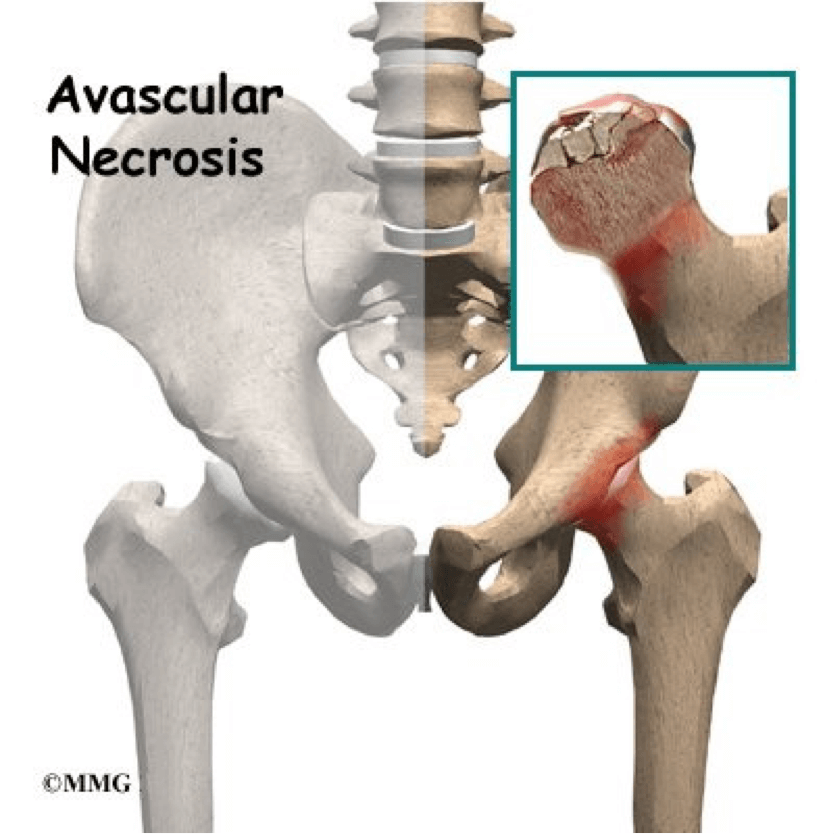 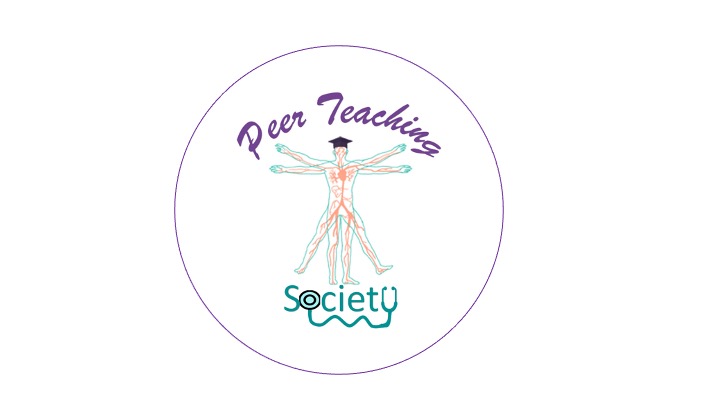 The Peer Teaching Society is not liable for false or misleading information…
[Speaker Notes: Main complication of this is that there is a soft and deformed femoral head meaning osteoarthritis is more likely to occur]
Slipped Upper Femoral Epiphysis
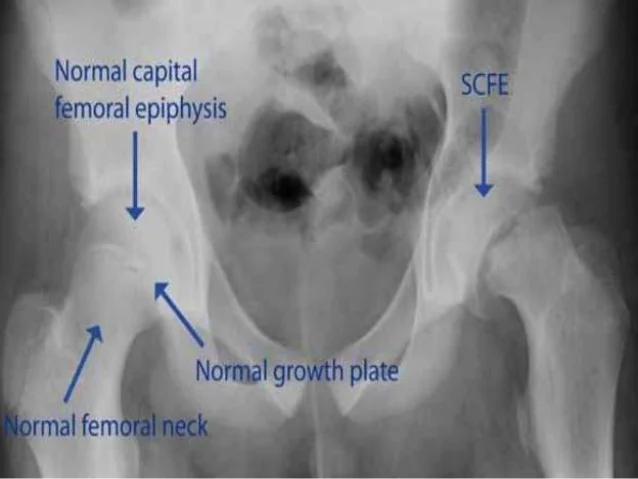 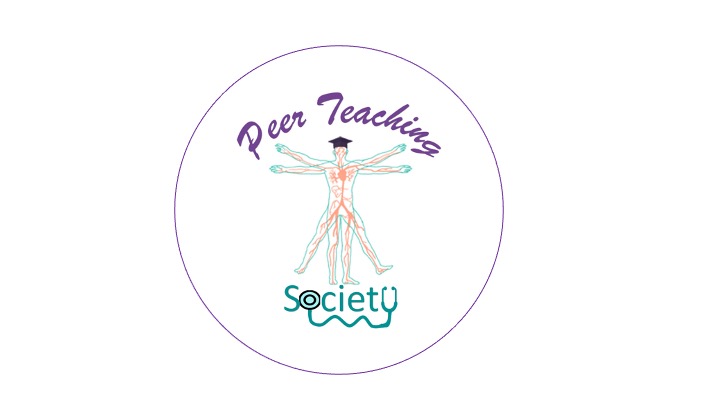 The Peer Teaching Society is not liable for false or misleading information…
[Speaker Notes: Essentially the head of the femur is displaced along the growth plate, more common in obese children often when they are having a growth spurt]
The child losing weight
You are an F2 working in GP when your supervisor asks you to review a 11 year old boy brought in as an emergency by his mum who states he has been losing weight for the past 4 weeks and complaining of some joint pain. On examination, you also note this strange rash across his skin…

What is the most likely diagnosis?
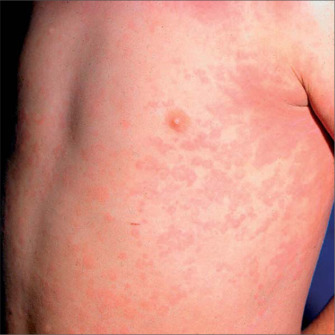 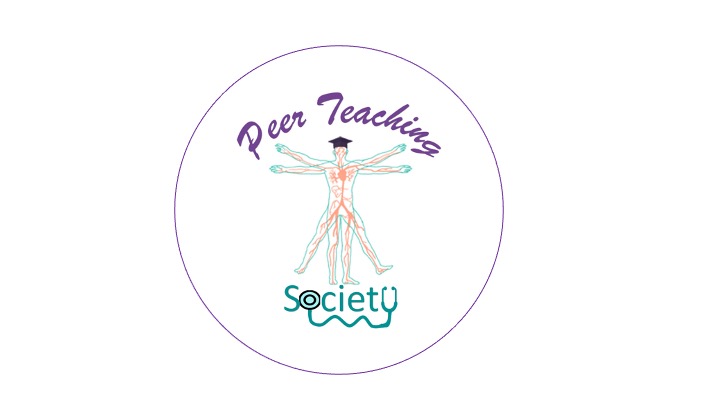 The Peer Teaching Society is not liable for false or misleading information…
Juvenile Idiopathic Arthritis
Autoimmune mediated inflammation which occurs within the joints
Diagnosed generally when there is arthritis without any other cause, lasting more than 6 weeks
Key Features include joint pain, swelling and stiffness
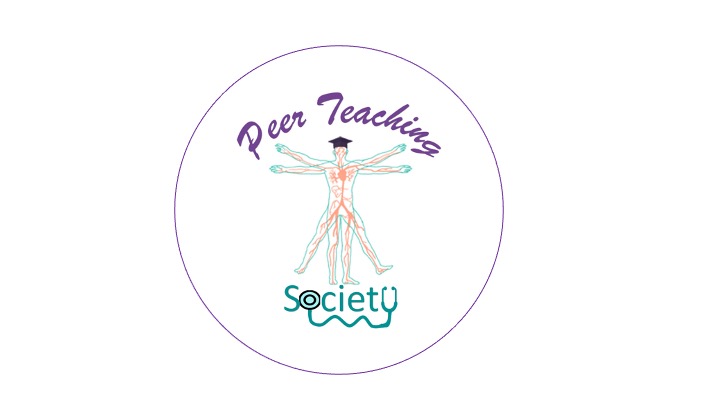 The Peer Teaching Society is not liable for false or misleading information…
Types of JIA
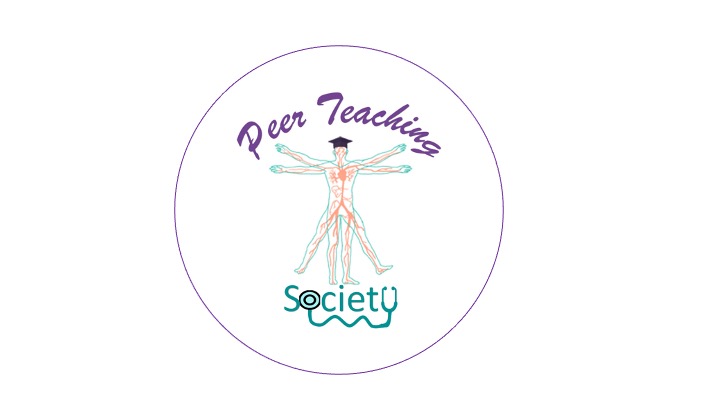 The Peer Teaching Society is not liable for false or misleading information…
[Speaker Notes: Platelets go up when there is general inflammation so they are high
Macrophages cause release of a factor which increases ferritin synthesis therefore ferritin levels are high 
MAS: It presents with an acutely unwell child with disseminated intravascular coagulation (DIC), anaemia, thrombocytopenia, bleeding and a non-blanching rash. It is life threatening.
Polyarticular is essentially rheumatoid arthritis in kids]
Types of JIA
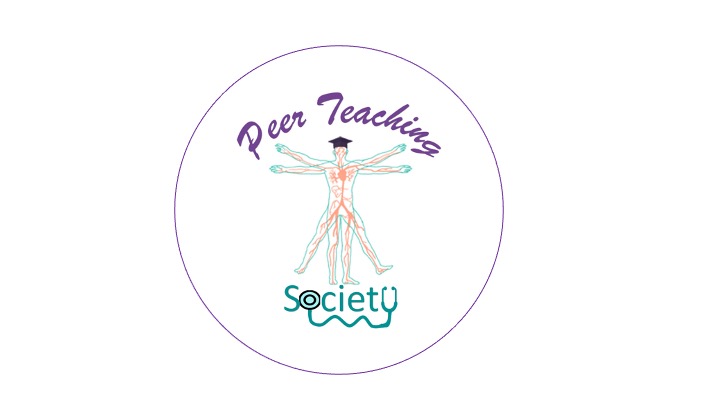 The Peer Teaching Society is not liable for false or misleading information…
[Speaker Notes: Enthesitis is where the tendon inserts into a bone so they have inflammation here so it would be like interphalangeal joints, wrist, greater trochanter, quadriceps into anterior superior iliac spine

Enthesitis related is kind of like the seronegative spondyloarthropathies that you see in adults: examples include Ankylosing spondylitis, reactive, psoriatiic arthritis 

Dactylitis - inflammation of the finer, onycholysis is separation of the nail from the nail bed]
Juvenile Idiopathic Arthritis
Management of all JIA

Analgesics such as NSAIDs for pain
Steroids either oral, IM or intra-articular in oligoarthritis
DMARDs such as Methotrexate, Sulfasalazine
Biologics such as Infliximab
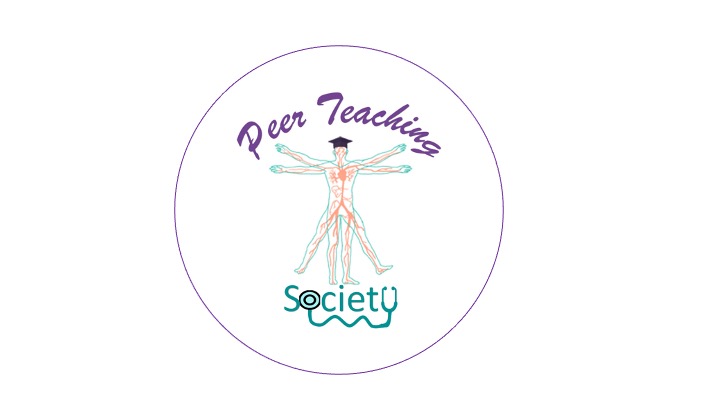 The Peer Teaching Society is not liable for false or misleading information…
Questions
A 2-month-old previously healthy girl is brought into the GP by her mother who reports a change in her demeanour. She suspects her child has a fever. On examination the baby is feverish with temperature of 38.5 ºC and and seems unwell and lethargic.
How should the GP manage this child? [2 marks]
What is the most likely causative organism in this case? [1 mark]
What investigation in the hospital will confirm this diagnosis [1 mark]
What are 2 contraindications to the Ix in Q3? [2 marks]
What are 2 long-term complications of this disease that can occur with delayed treatment? [2 marks]
In addition to IV cefotaxime, what other abx will the girl be given in __hospital? [1 mark]
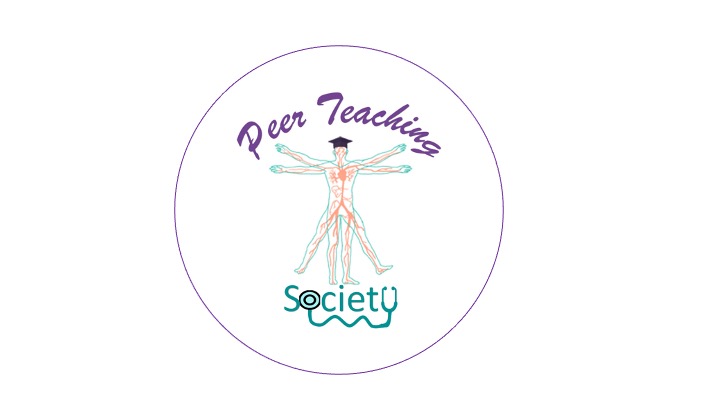 The Peer Teaching Society is not liable for false or misleading information…
Questions
How should the GP manage this child? [2 marks]
IM Benpen + urgent paediatric referral
What is the most likely causative organism in this case? [1 mark]
Group B Streptococcus
What investigation in the hospital will confirm this diagnosis [1 mark]
Lumbar Puncture
What are 2 contraindications to the Ix in Q3? [2 marks]
2 from: Findings of increased intracranial pressure, bleeding diathesis, cardiopulmonary instability, soft tissue infection at the puncture site, shock, respiratory insufficiency, and suspected meningococcal 
What are 2 long-term complications of this disease that can occur with delayed treatment? [2 marks]
2 from: Sensorineural hearing loss, seizures, focal neurological deficit, sepsis
In addition to IV cefotaxime, what other abx will the girl be given in __hospital? [1 mark]
Amoxicillin
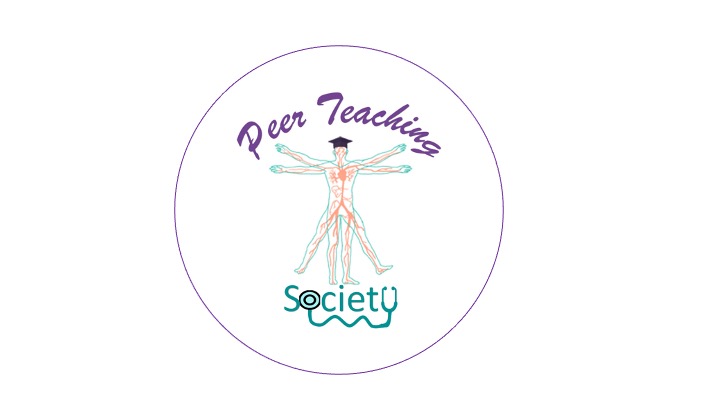 The Peer Teaching Society is not liable for false or misleading information…
Questions
After admission, the girl experiences an abrupt and rapid deterioration. She develops petechial haemorrhages on the trunk and legs, rapidly drops oxygen saturations and becomes severely hypotensive. What complication of her condition is she experiencing? [2m]
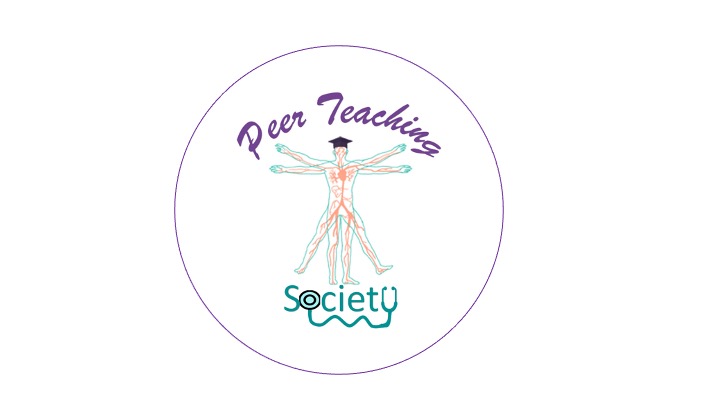 The Peer Teaching Society is not liable for false or misleading information…
Questions
After admission, the girl experiences an abrupt and rapid deterioration. She develops petechial haemorrhages on the trunk and legs, rapidly drops oxygen saturations and becomes severely hypotensive. What complication of her condition is she experiencing? [2m]

Waterhouse-Friderichsen Syndrome
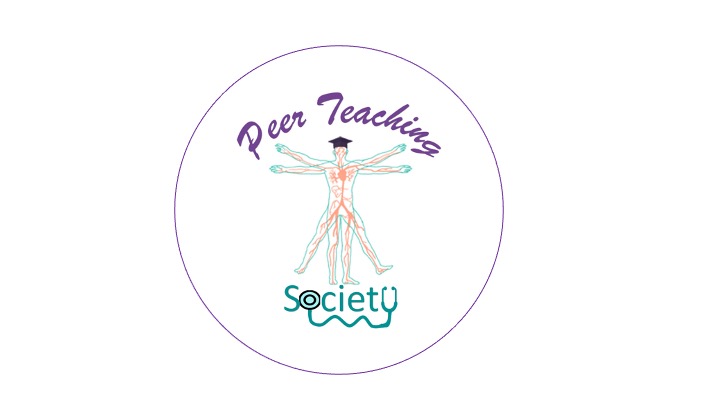 The Peer Teaching Society is not liable for false or misleading information…
Questions
Jenna is an 16-year-old girl who was initially admitted with a fever and disseminated rash. She had not been previously vaccinated and was in contact with her 2-year-old cousin who had developed a fever and disseminated blisters and vesicles containing clear fluid. 

What is the causative organism for Jenna’s rash? [1 mark]
How long must Jenna be kept away from school? [1 mark]
What condition is Jenna at risk of developing later in life, due to the same organism in Q1? [1 mark]
What is the pathophysiology of the condition in Q3? [2 marks]
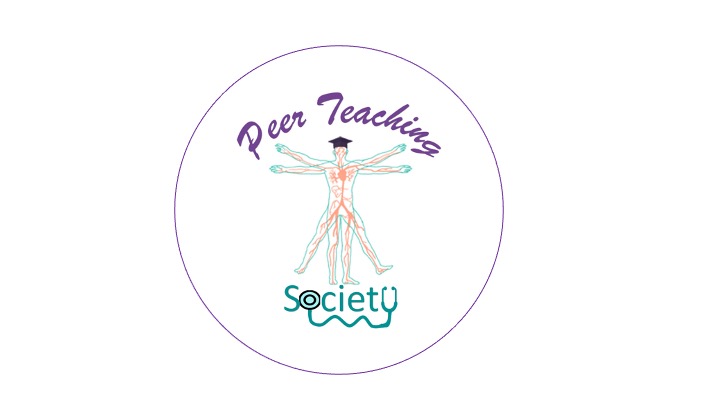 The Peer Teaching Society is not liable for false or misleading information…
Questions
What is the causative organism for Jenna’s rash? [1 mark]
Varicella zoster virus
How long must Jenna be kept away from school? [1 mark]
5 days after onset rash/until all lesions have crusted over 
What condition is Jenna at risk of developing later in life, due to the same organism in Q1? [1 mark]
Shingles
What is the pathophysiology of the condition in Q3? [2 marks]
Primary infection with VZV causes varicella. After a person has varicella, the virus remains latent in the dorsal root ganglia. [1 mark] With advancing age or immunosuppression, cell-mediated immunity to VZV declines and virus reactivates to cause shingles [1 mark]
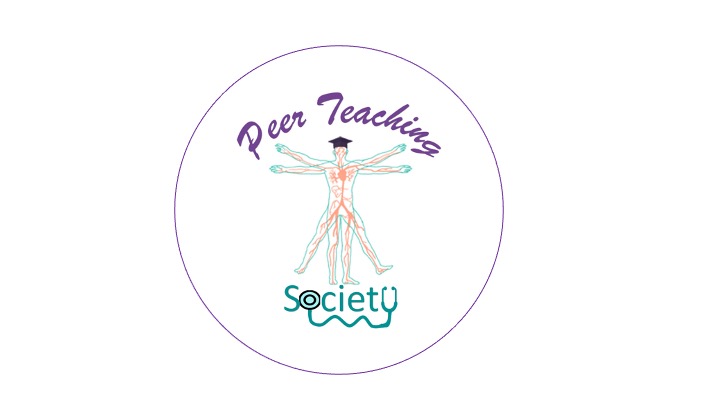 The Peer Teaching Society is not liable for false or misleading information…
Questions
After 3 days, she noticed that while most of her skin lesions are healing, one of the lesions on the thigh appears to be red and becoming hot to touch. An area of skin approximately 3x3cm was erythematous. The skin was marked and she was commenced on IV flucloxacillin. Over the coming 12 hours, the erythema around this lesion continued to spread. The pain around her leg increased in intensity, requiring morphine to take the edge off the pain. A blueish discolouration begins to develop around the rash.

What is the like complication that has developed? [1m]
What is the most likely organism that has caused this? [1m]
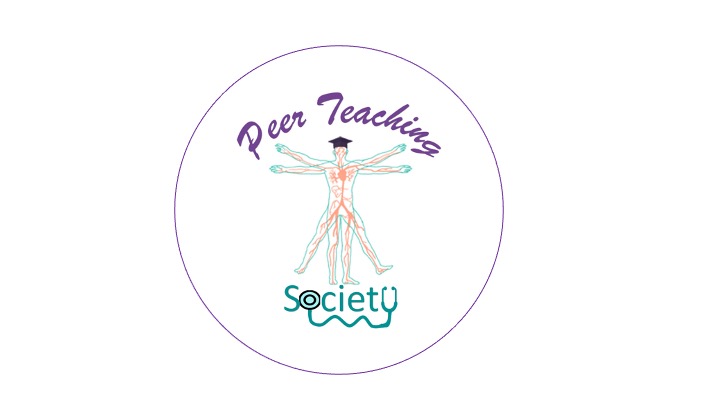 The Peer Teaching Society is not liable for false or misleading information…
Questions
What is the like complication that has developed? [1m]
Rapidly evolving rash + significant pain out of proportion to rash → necrotising fasciitis. 
What is the most likely organism that has caused this? [1m]
B-haemolytic Group A streptococcus.
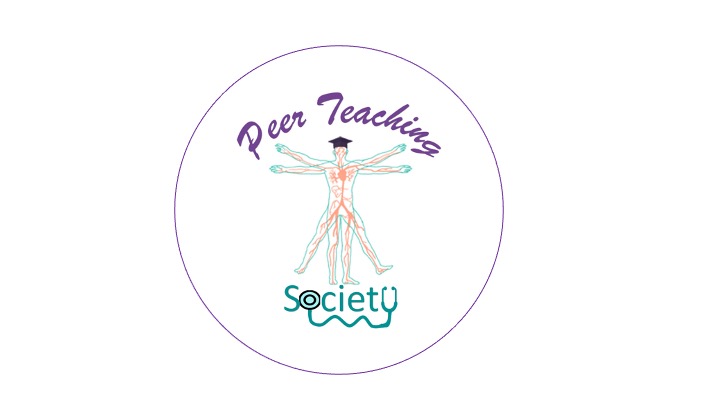 The Peer Teaching Society is not liable for false or misleading information…
Questions
You are a GP and a 7-week old baby is brought to you by his concerned mum who states that he has not been feeding as well as he normally does. She also states when changing his nappy, she smelt incredibly smelly urine. 

How should the GP manage this child? [1 mark]
What is the most likely cause of UTI in children? 
Name 2 features of an atypical UTI in children? [2 marks]
Name an appropriate antibiotic which could be used to treat this child [1 mark]
What imaging should be child undergo within 6 weeks? [2 marks]
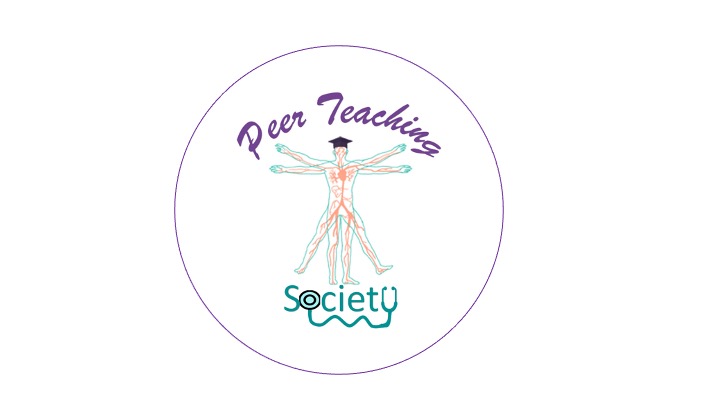 The Peer Teaching Society is not liable for false or misleading information…
Questions
How should the GP manage this child? [1 mark]
Urgent same day assessment by paeds
What is the most likely cause of UTI in children? 
E coli
Name 2 features of an atypical UTI in children? [2 marks]
2 from: Seriously ill child, Poor urine flow, Abdominal/Bladder mass, Raised creatinine, Sepsis, Failure to respond to treatment with suitable Abx within 48 hours 
Name an appropriate antibiotic which could be used to treat this child [1 mark]
IV Cefotaxime/Ceftriaxone 
What imaging should be child undergo within 6 weeks? [2 marks] 
USS [1 mark]
Of the urinary tract [1 mark]
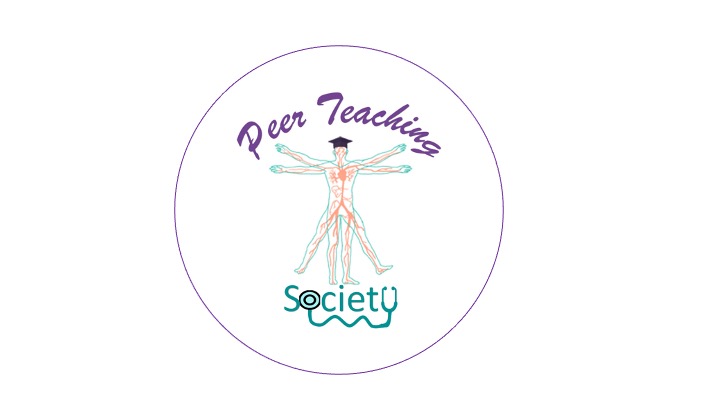 The Peer Teaching Society is not liable for false or misleading information…
Questions
A 5 year old boy is brought to the Paediatric Assessment Unit by his mum complaining of SOB. He tells you that his urine has been very frothy. You examine him and note some ankle and leg oedema. 

What is the most likely cause of this patient’s SOB? [1 mark]
What is the most likely diagnosis? [1 mark]
Name the 3 key features of this condition? [3 marks]
What is the most common cause of this condition in children? [1 mark]
Name 1 complication that this condition can cause? [1 mark]
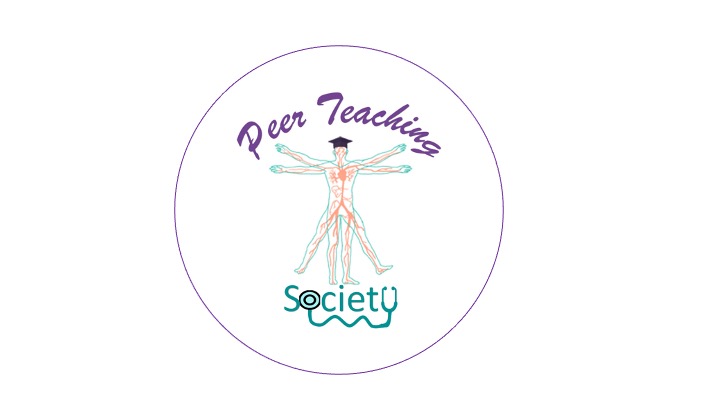 The Peer Teaching Society is not liable for false or misleading information…
Questions
What is the most likely cause of this patient’s SOB? [1 mark]
Pleural effusion
What is the most likely diagnosis? [1 mark]
Nephrotic Syndrome 
Name the 3 key features of this condition? [3 marks]
Low serum albumin, high urinary protein, oedema
What is the most common cause of this condition in children? [1 mark]
Minimal change disease
Name 1 complication that this condition can cause? [1 mark] 
Risk of relapses, hypovolaemia, thrombosis, infections, renal failure
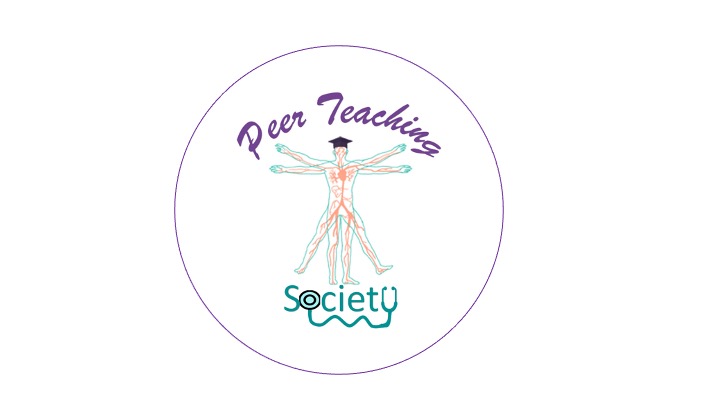 The Peer Teaching Society is not liable for false or misleading information…
Questions
An 9 year old boy is brought to your paediatric neurology clinic after a referral from a GP for seizures. You take a history from his parents who state that he is very clumsy in the mornings and often end up spilling his cereal everywhere. They state that usually he is fine for the rest of the day and has never lost consciousness with these episodes. 

What is the most likely diagnosis? [1 mark]
What would be an appropriate treatment option for this patient? [1 mark]
What would be an appropriate treatment for a 9 year old girl? [1 mark]
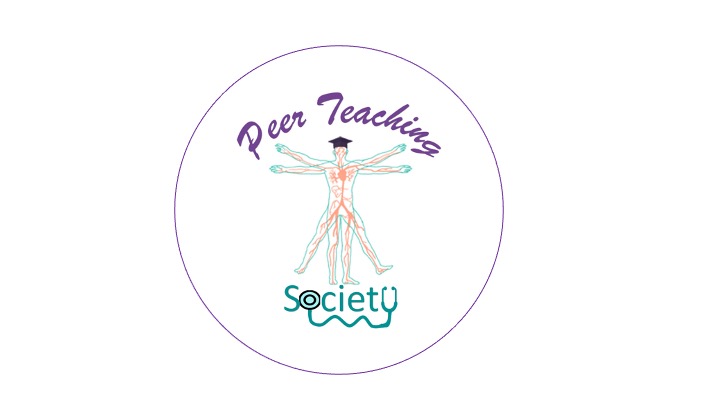 The Peer Teaching Society is not liable for false or misleading information…
Questions
What is the most likely diagnosis? [1 mark]
Juvenile myoclonic epilepsy
What would be an appropriate treatment option for this patient? [1 mark]
Sodium Valproate
What would be an appropriate treatment for a 9 year old girl? [1 mark]
Levetiracetam
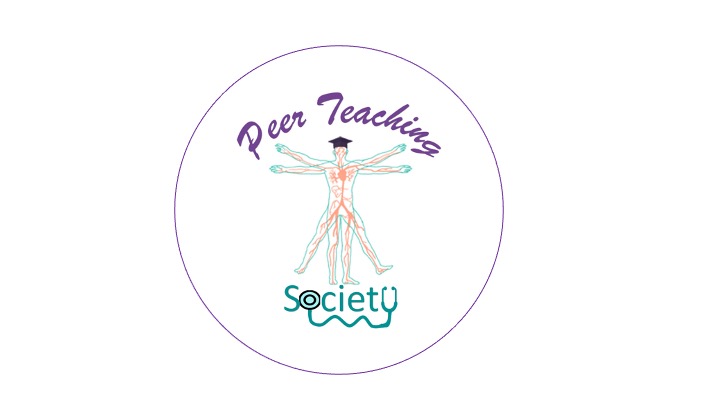 The Peer Teaching Society is not liable for false or misleading information…
Questions
A 7 year old boy comes to your GP practice with his dad and brother complaining of pain in his left hip. He states that the hip has been tender for the last 4 weeks or so and he finds it difficult to walk sometimes. You examine his hip and notice some redness around the left hip but no swelling. 

How should this patient be managed? [1 mark]
What is the most likely diagnosis? [1 mark]
What is the most likely cause of this condition? [1 mark]
What would be the most likely treatment option for this patient? [2 marks]
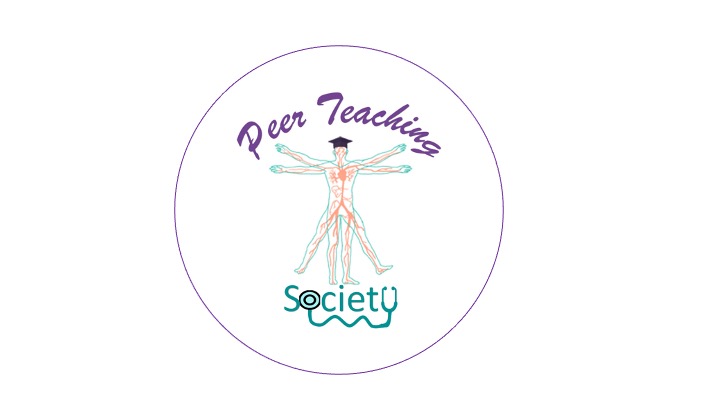 The Peer Teaching Society is not liable for false or misleading information…
Questions
How should this patient be managed? [1 mark]
Referral to hospital: redness around a joint
What is the most likely diagnosis? [1 mark]
Septic arthritis
What is the most likely cause of this condition? [1 mark]
Staph Aureus
What would be the most likely treatment option for this patient? [2 marks]
IV [1 mark], Abx [1 mark]
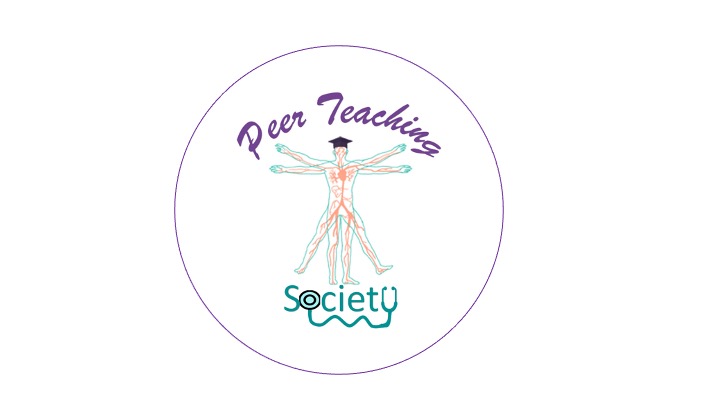 The Peer Teaching Society is not liable for false or misleading information…
Feedback
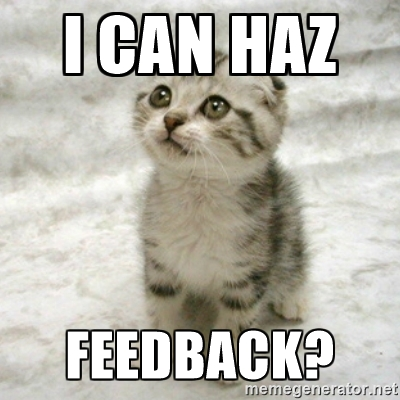 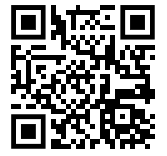 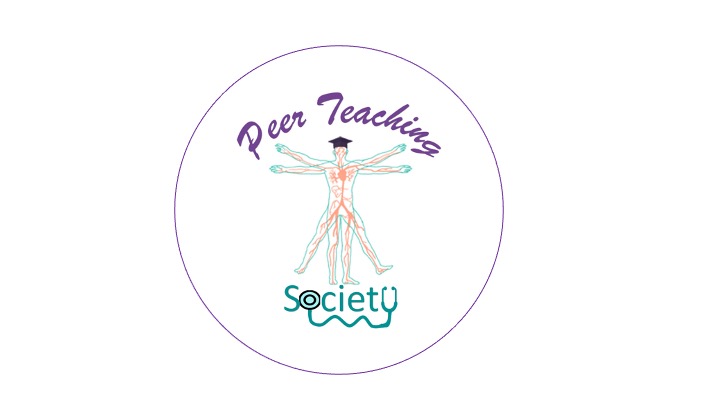 The Peer Teaching Society is not liable for false or misleading information…
Things we haven’t covered
Genetic syndromes
Paeds oncology: leukaemia, retinoblastoma, Wilms tumour
Neonates: learn a bit of neonatal resus 
 Psych: ADHD/Autism
Paeds ILAs -> go over them!!
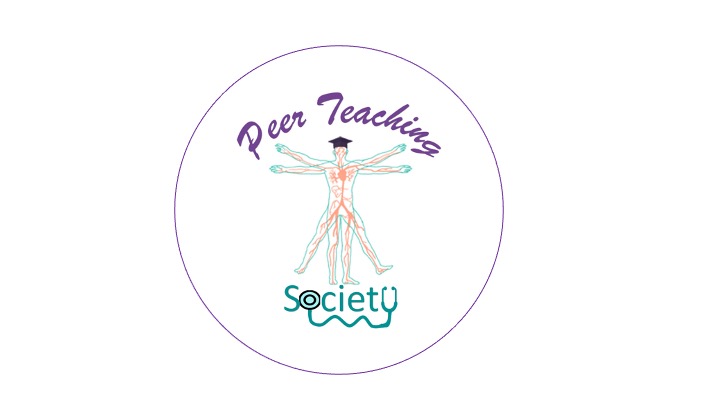 The Peer Teaching Society is not liable for false or misleading information…
ALL THE BEST <3
Passmed: 
do questions
revisit questions you got wrong 
created ‘timed tests’ to practice doing loads of questions in one go 
Run out of questions to do?
Quesmed
Pastest
PTS mocks! 
Learn how to localise strokes
Do not neglect breast pathology
Do not neglect public health!! 
Don’t burn out! Rest your eyes, eat well, sleep loads.
      - pmuthukumar1@sheffield.ac.uk/vasher1@sheffield.ac.uk
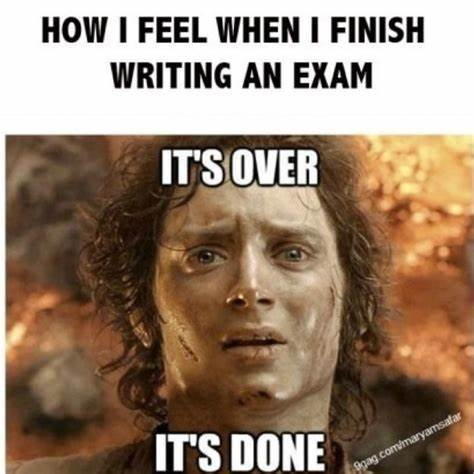 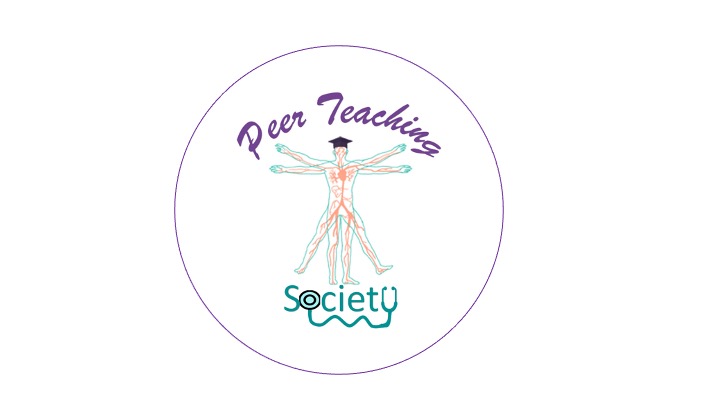 The Peer Teaching Society is not liable for false or misleading information…
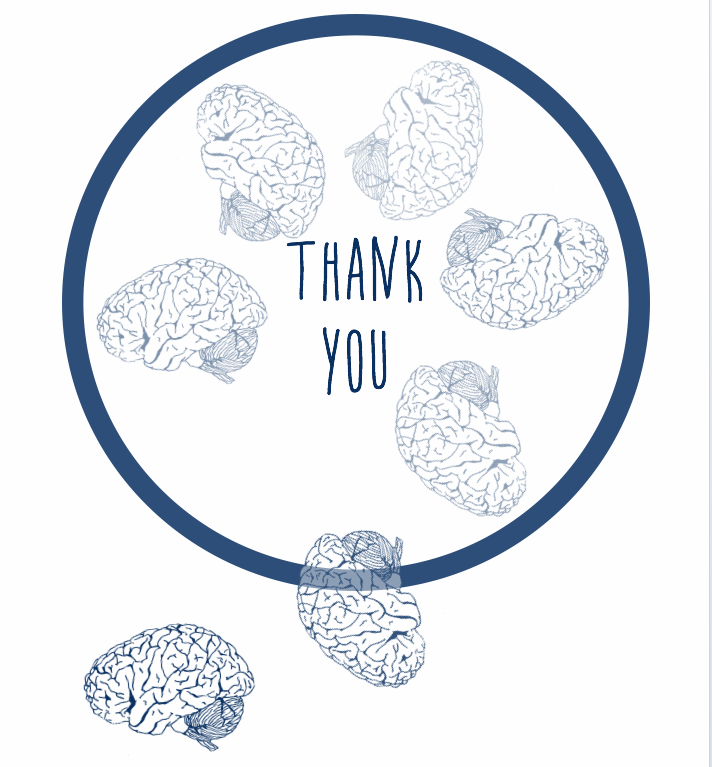